ỦY BAN NHÂN DÂN QUẬN 12
TRƯỜNG TIỂU HỌC LÝ TỰ TRỌNG
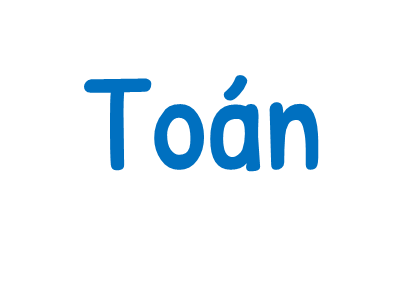 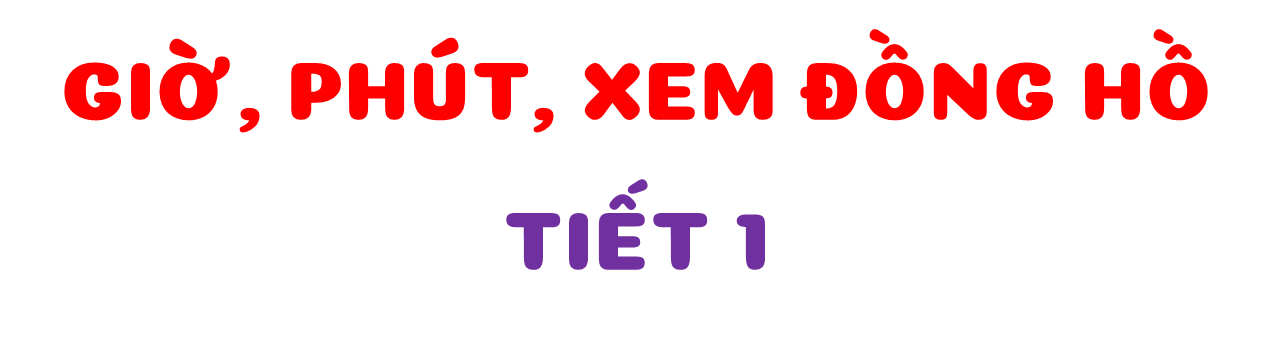 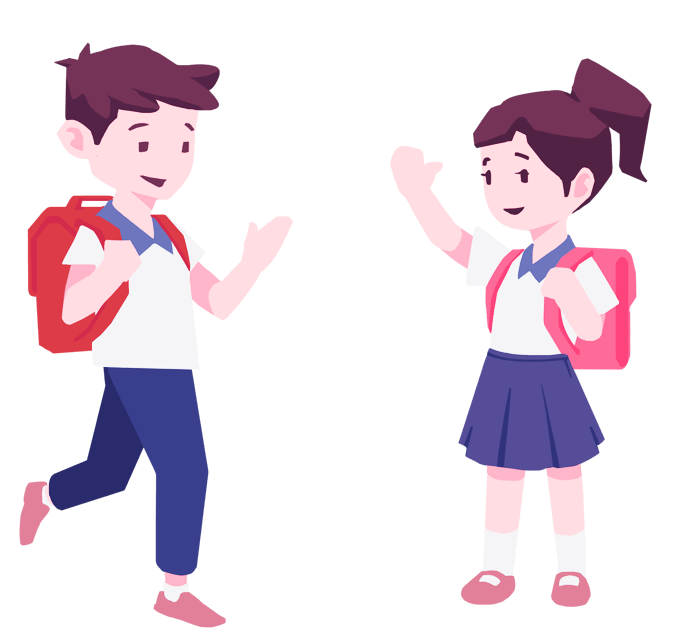 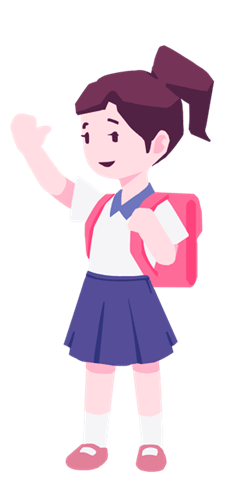 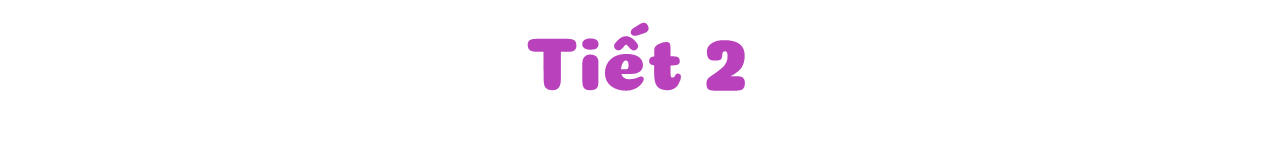 Giáo viên: Du Ngọc Lan
Thứ ... ngày ... tháng ... năm
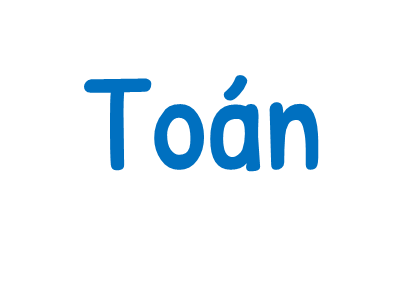 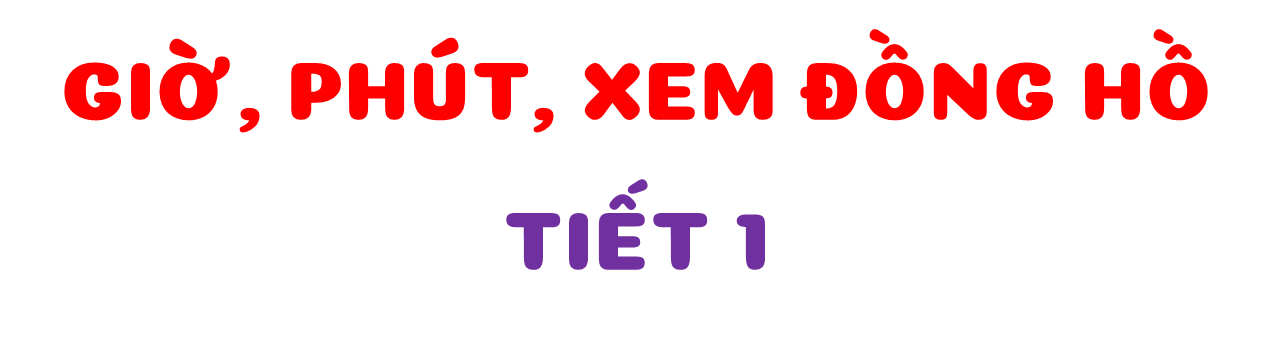 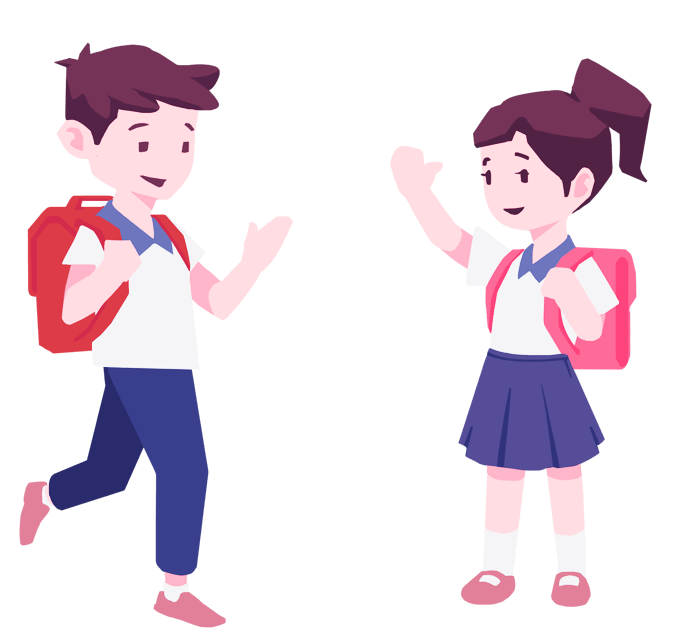 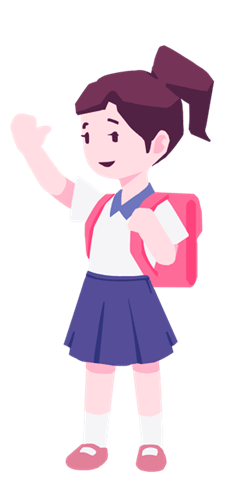 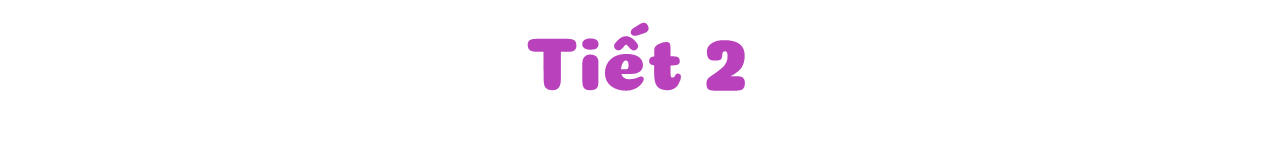 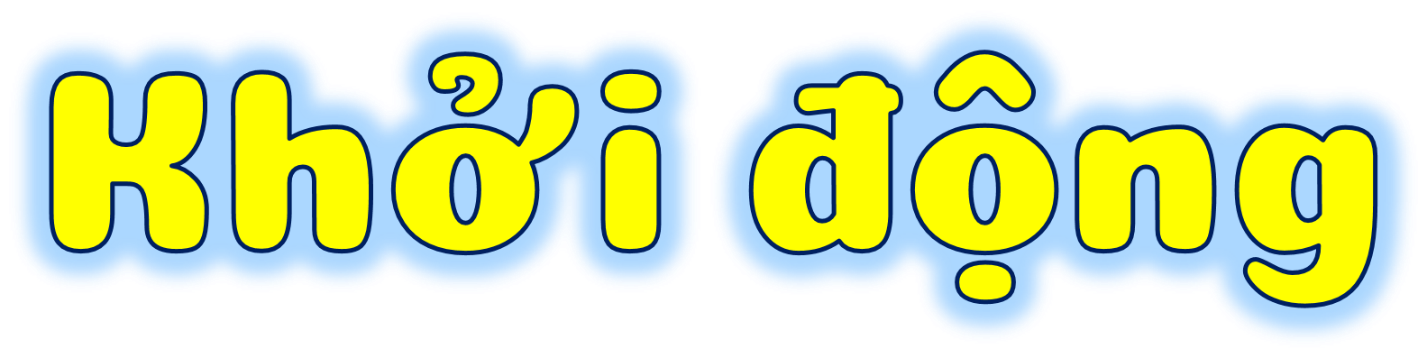 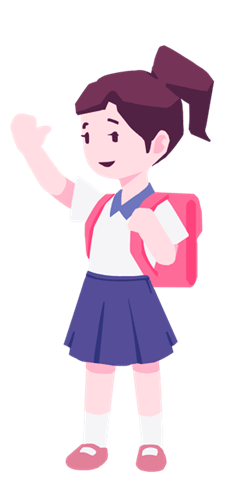 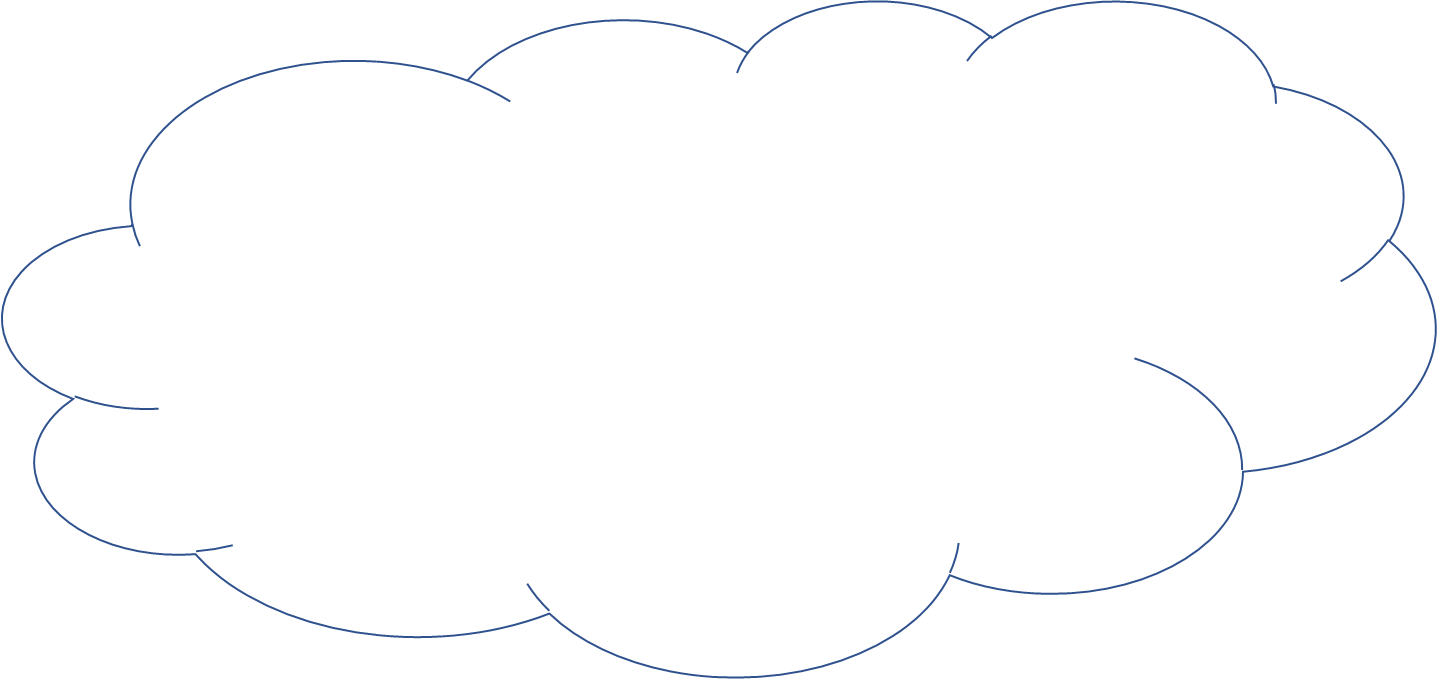 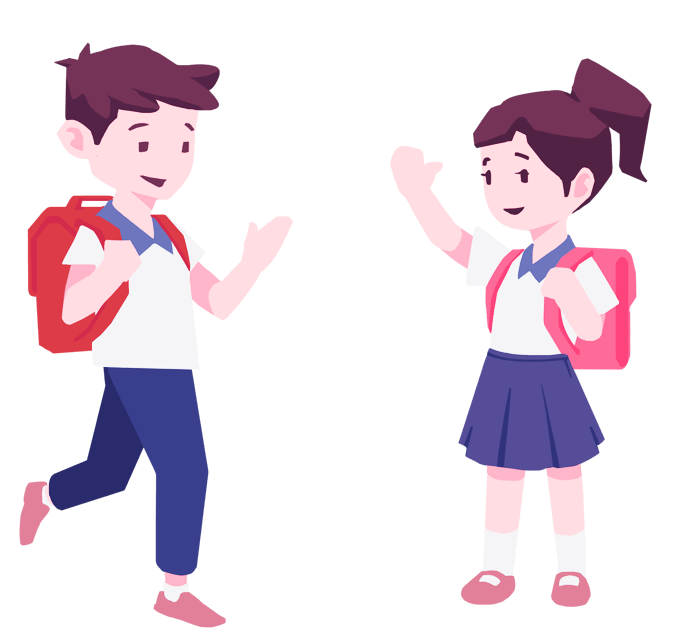 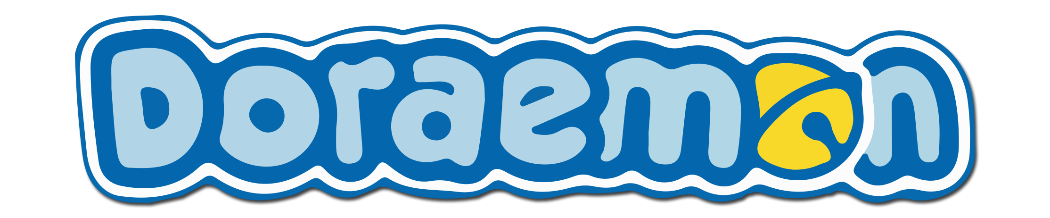 MẢNH GHÉP
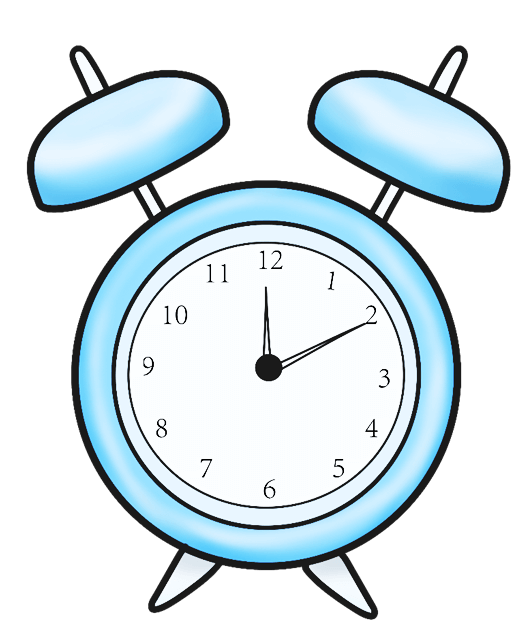 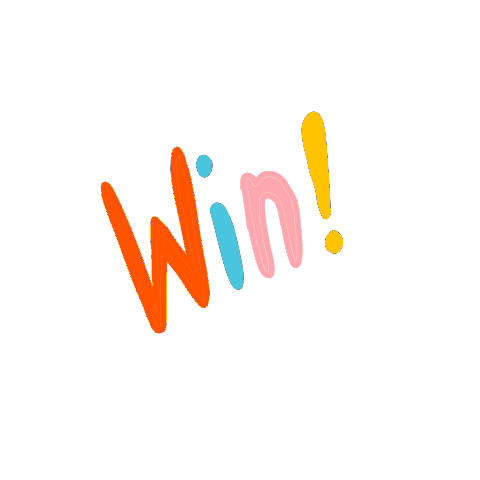 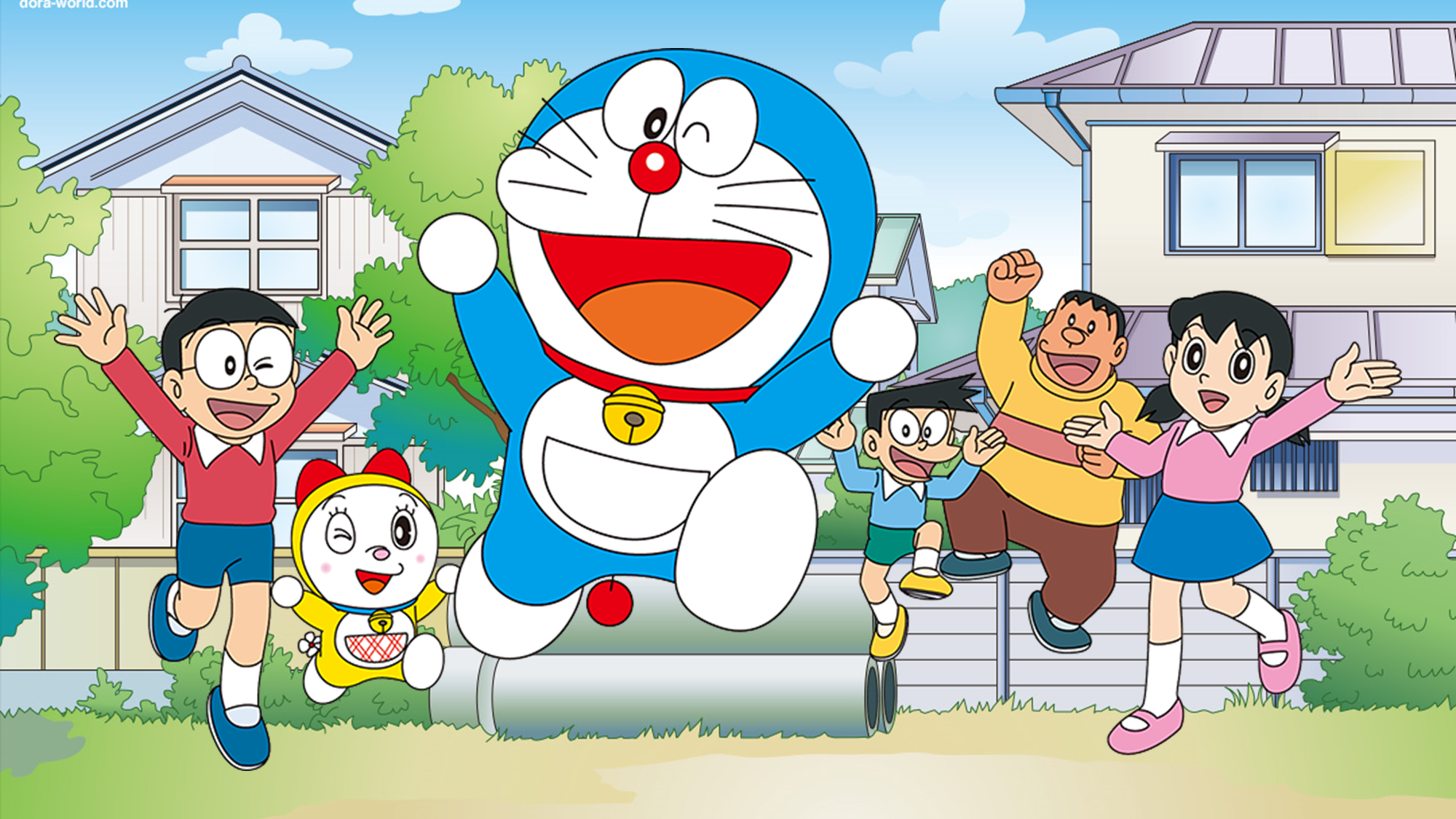 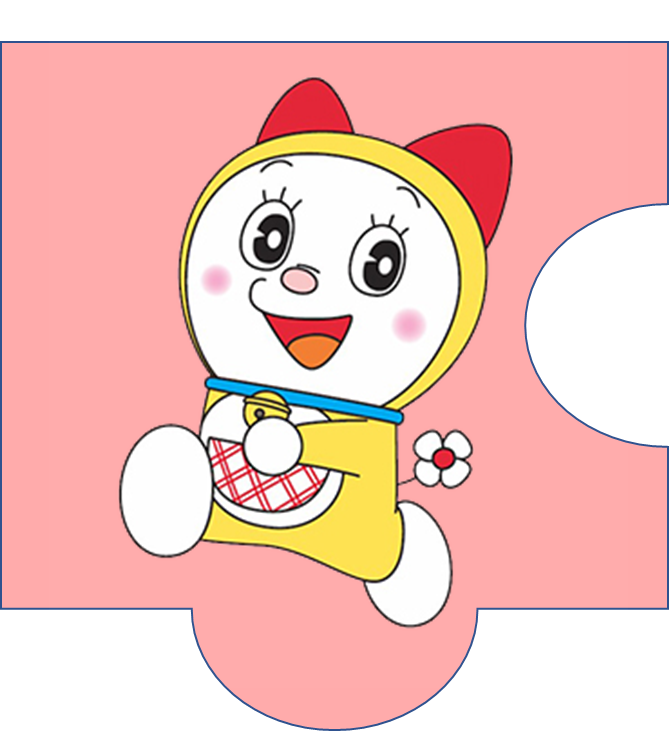 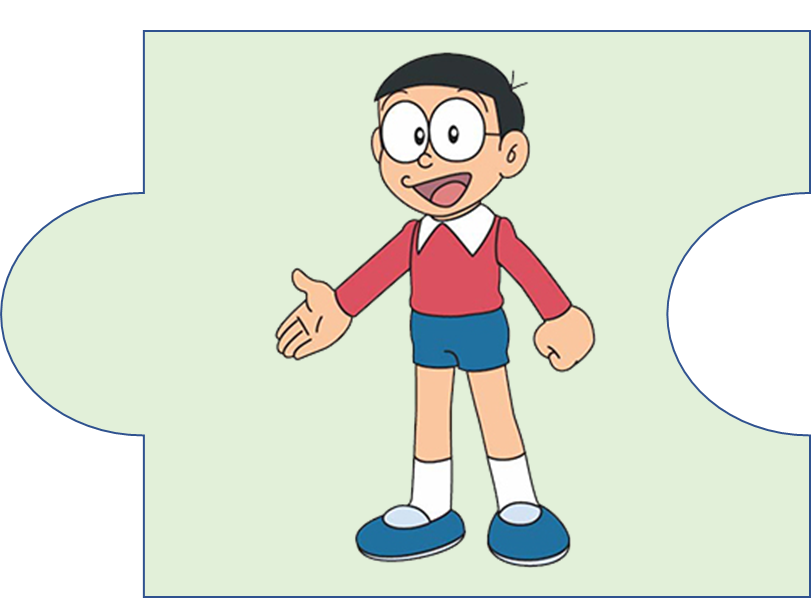 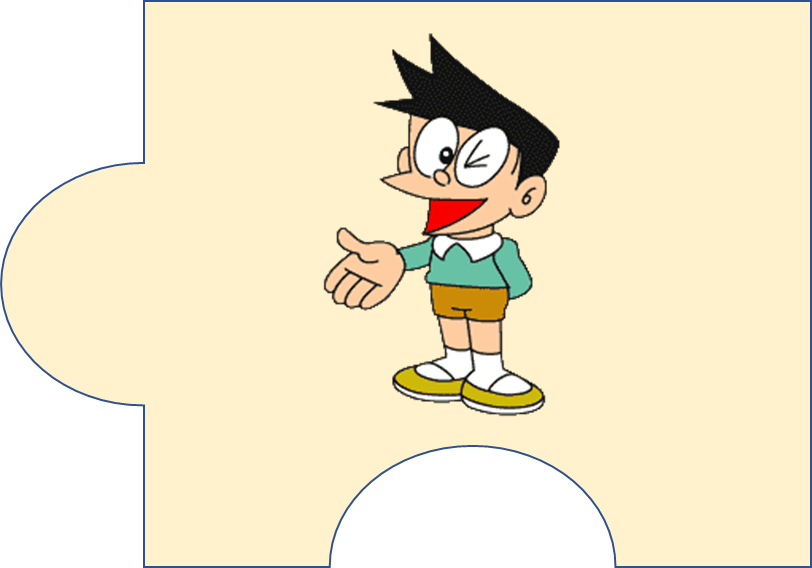 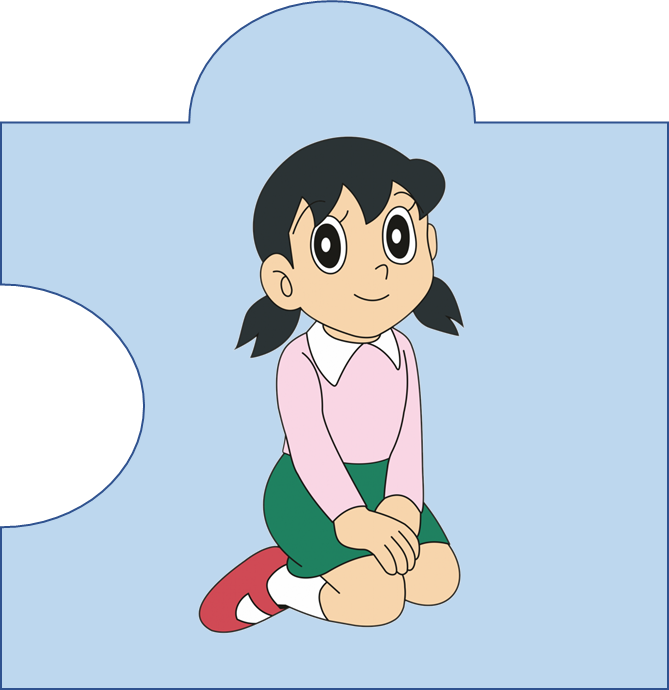 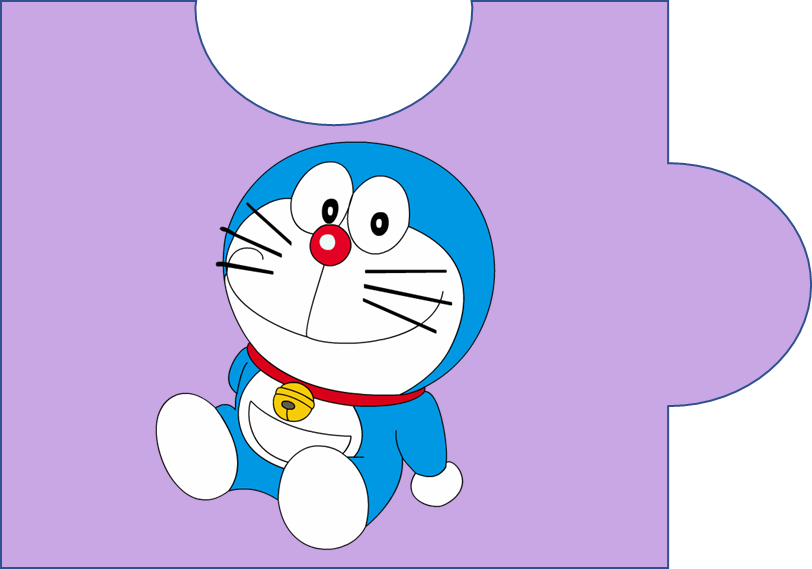 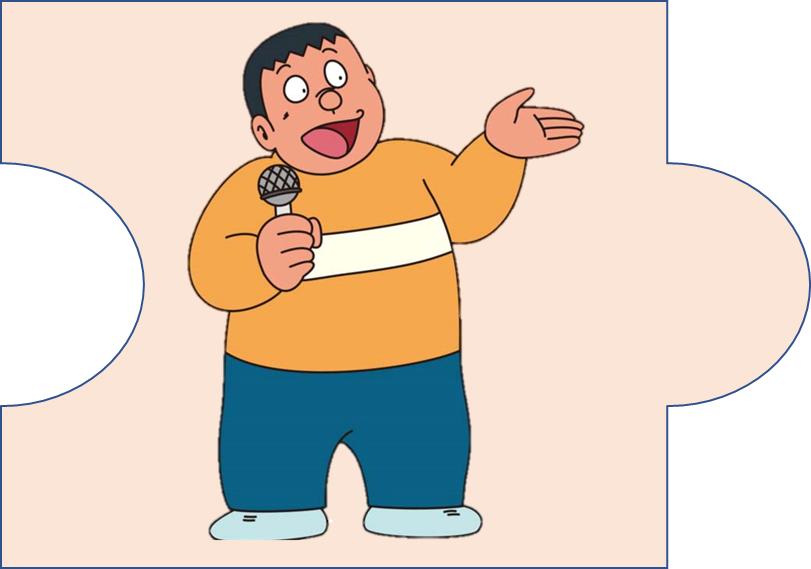 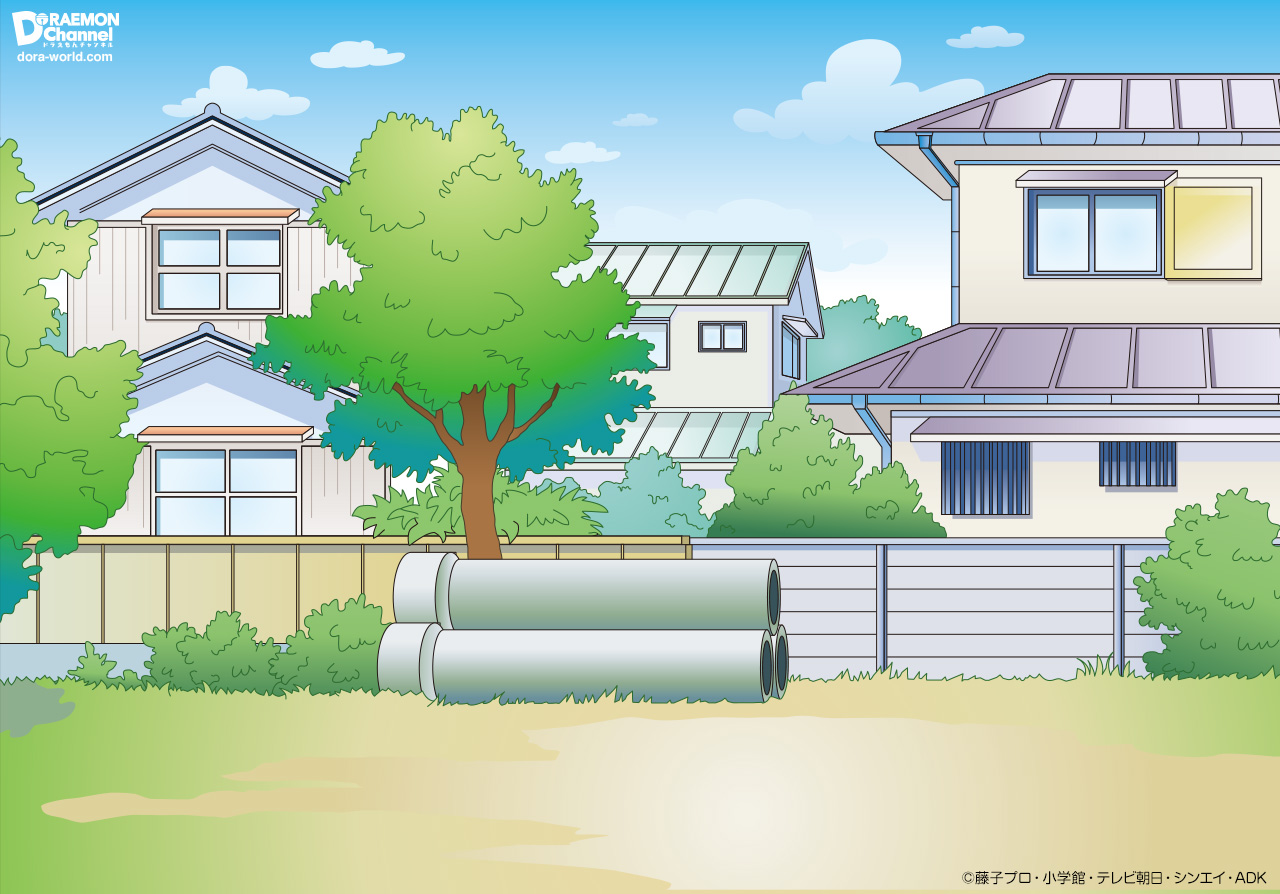 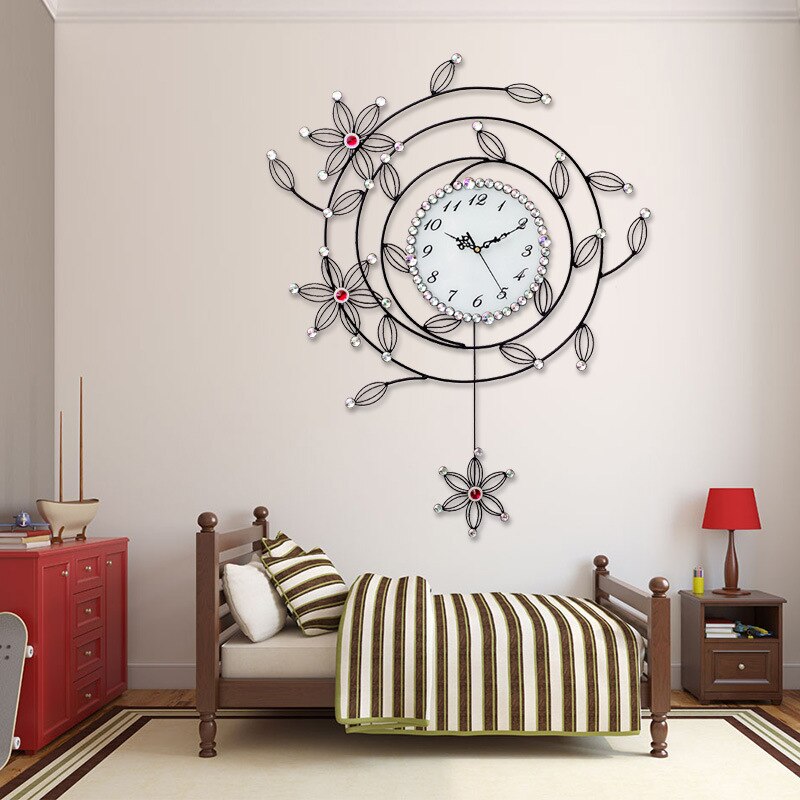 Tớ là ai?
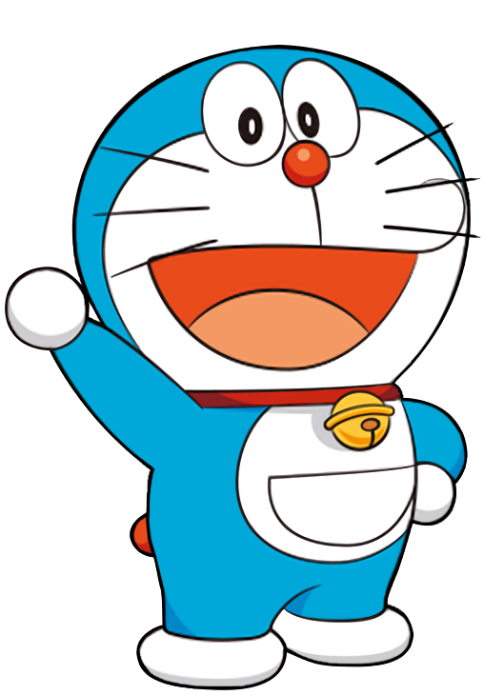 Đồng hồ treo tường
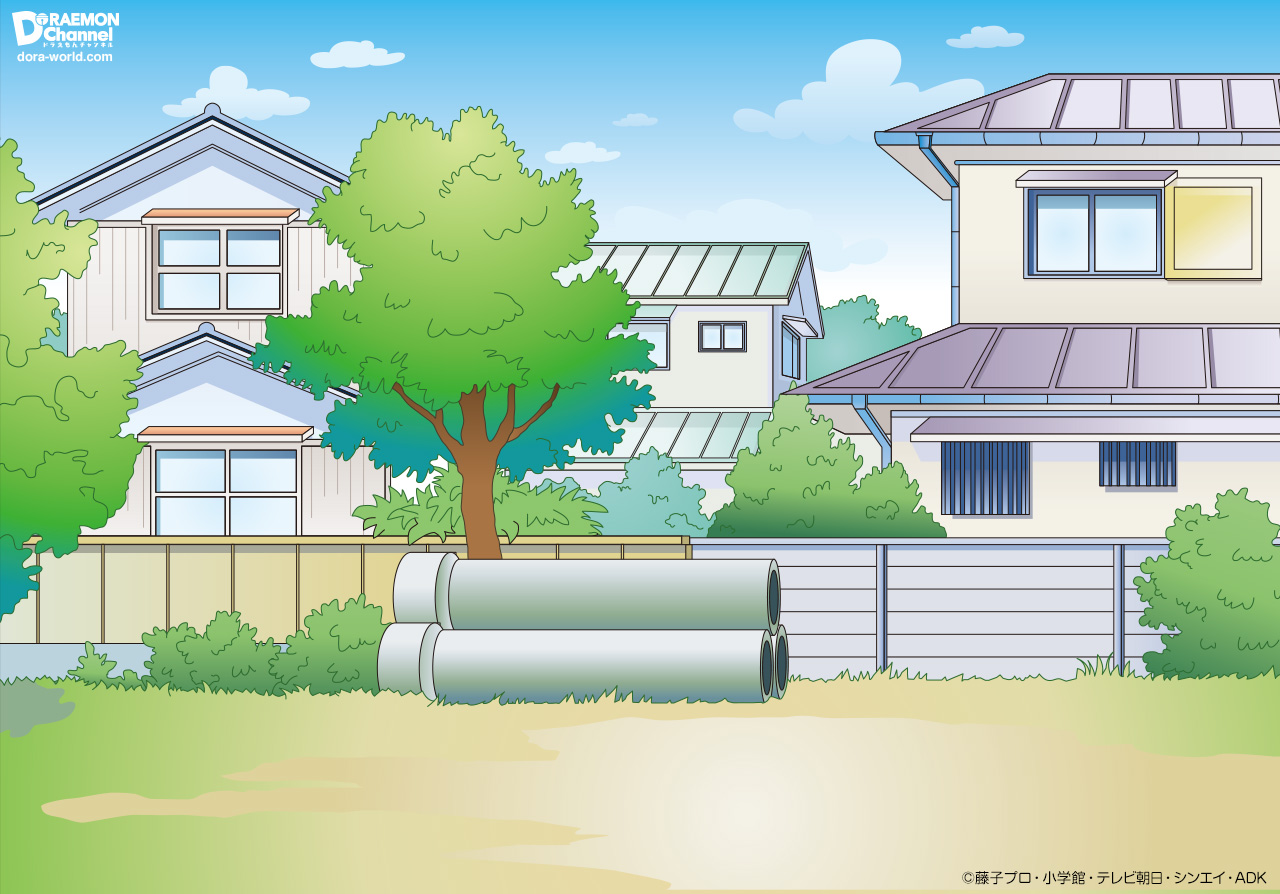 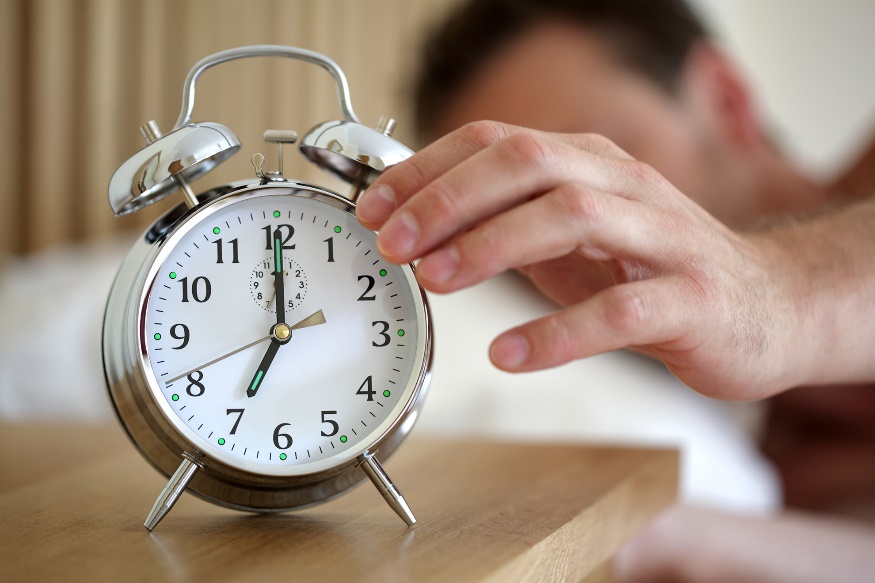 Tớ là ai?
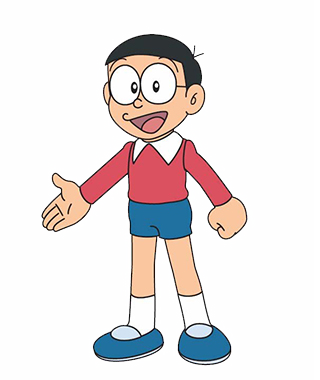 Đồng hồ báo thức
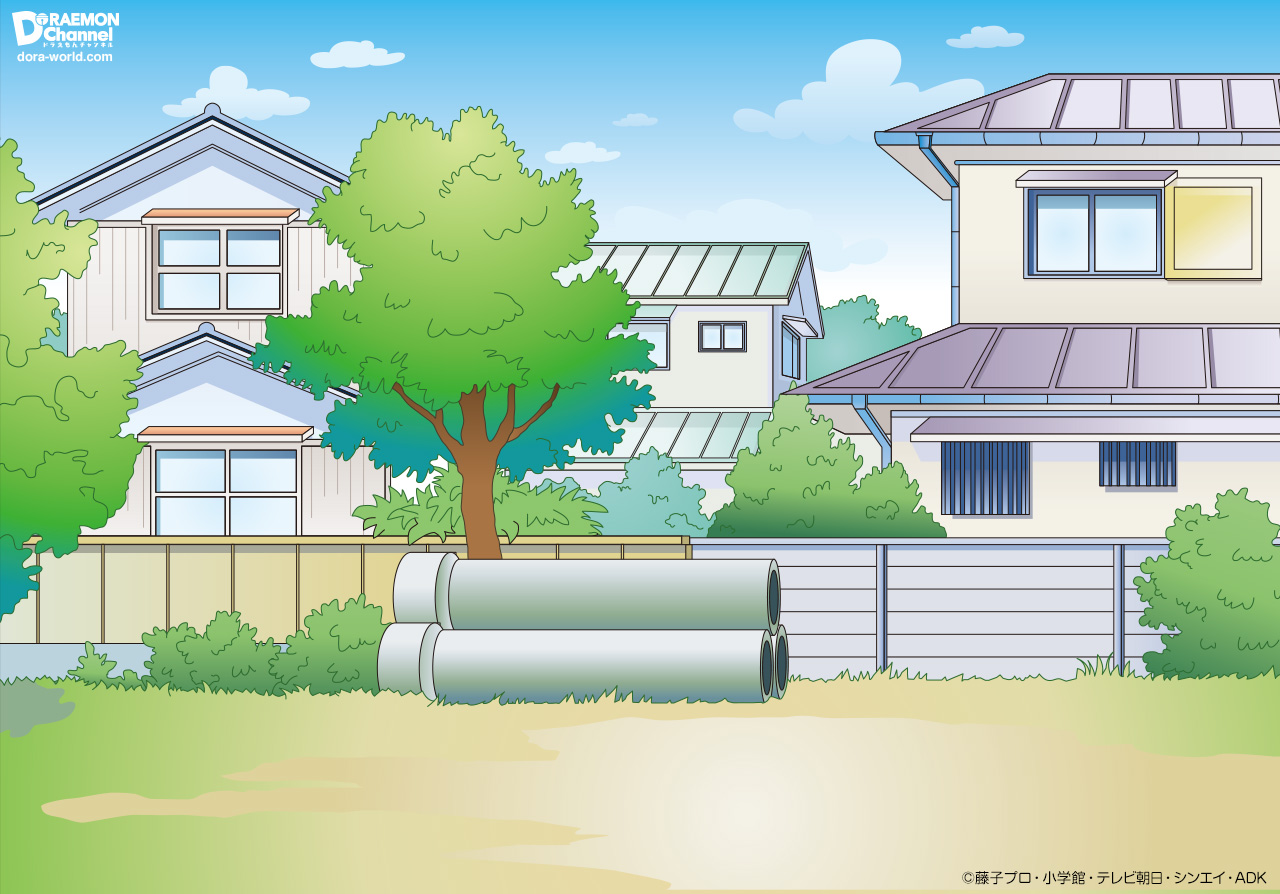 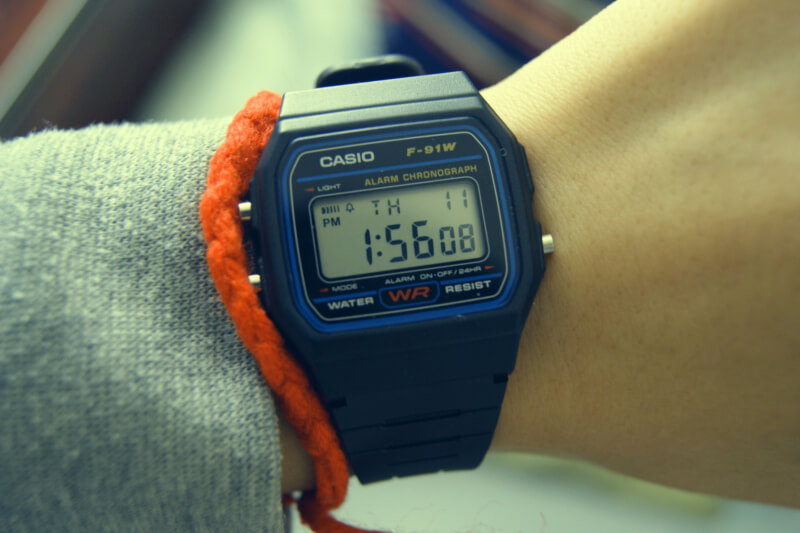 Tớ là ai?
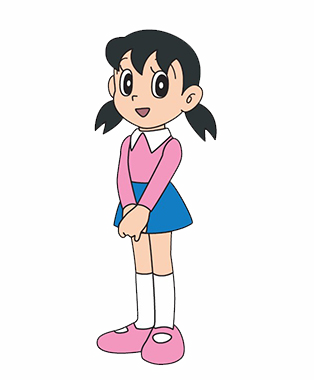 Đồng hồ điện tử
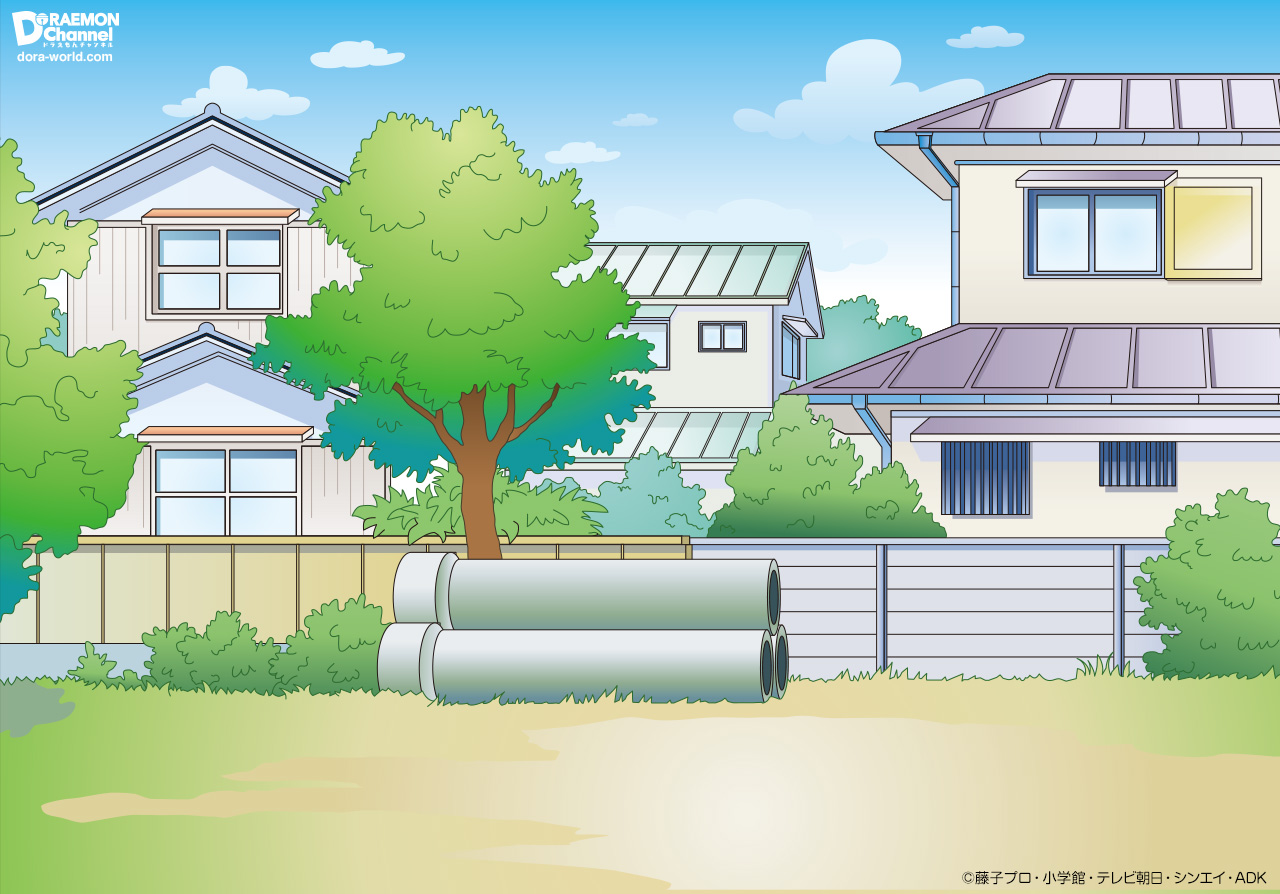 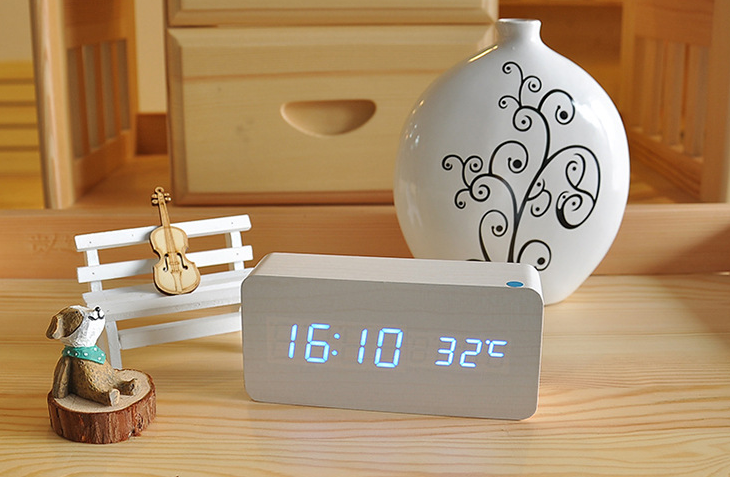 Tớ là ai?
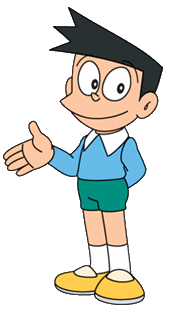 Đồng hồ điện tử
Quan sát các loại đồng hồ và giờ trên mặt đồng hồ
Đồng hồ
 điện tử đeo tay
Đồng hồ 
điện tử để bàn
Đồng hồ 
kỹ thuật số
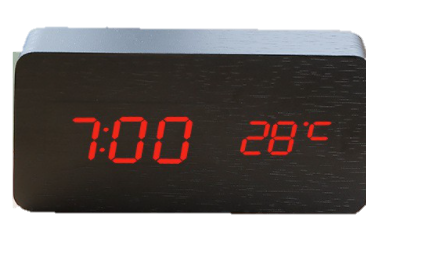 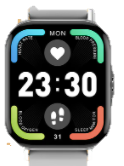 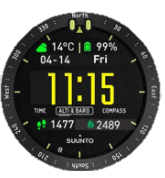 7 giờ sáng
11 giờ 15 phút trưa
11 giờ 30 phút đêm
Nói theo tranh
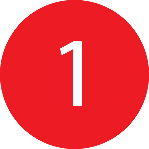 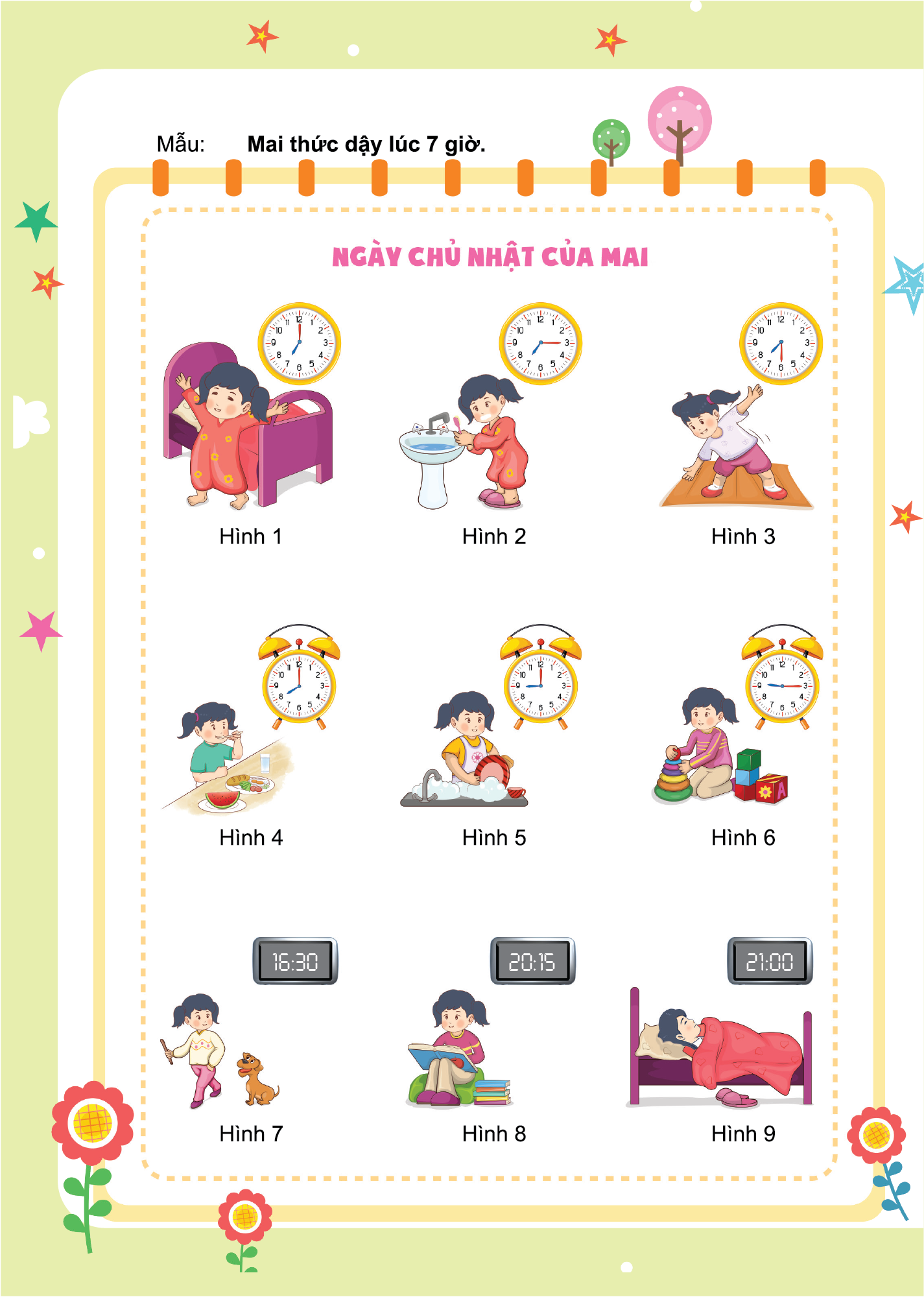 Mẫu:
 Mai thức dậy lúc 7 giờ.
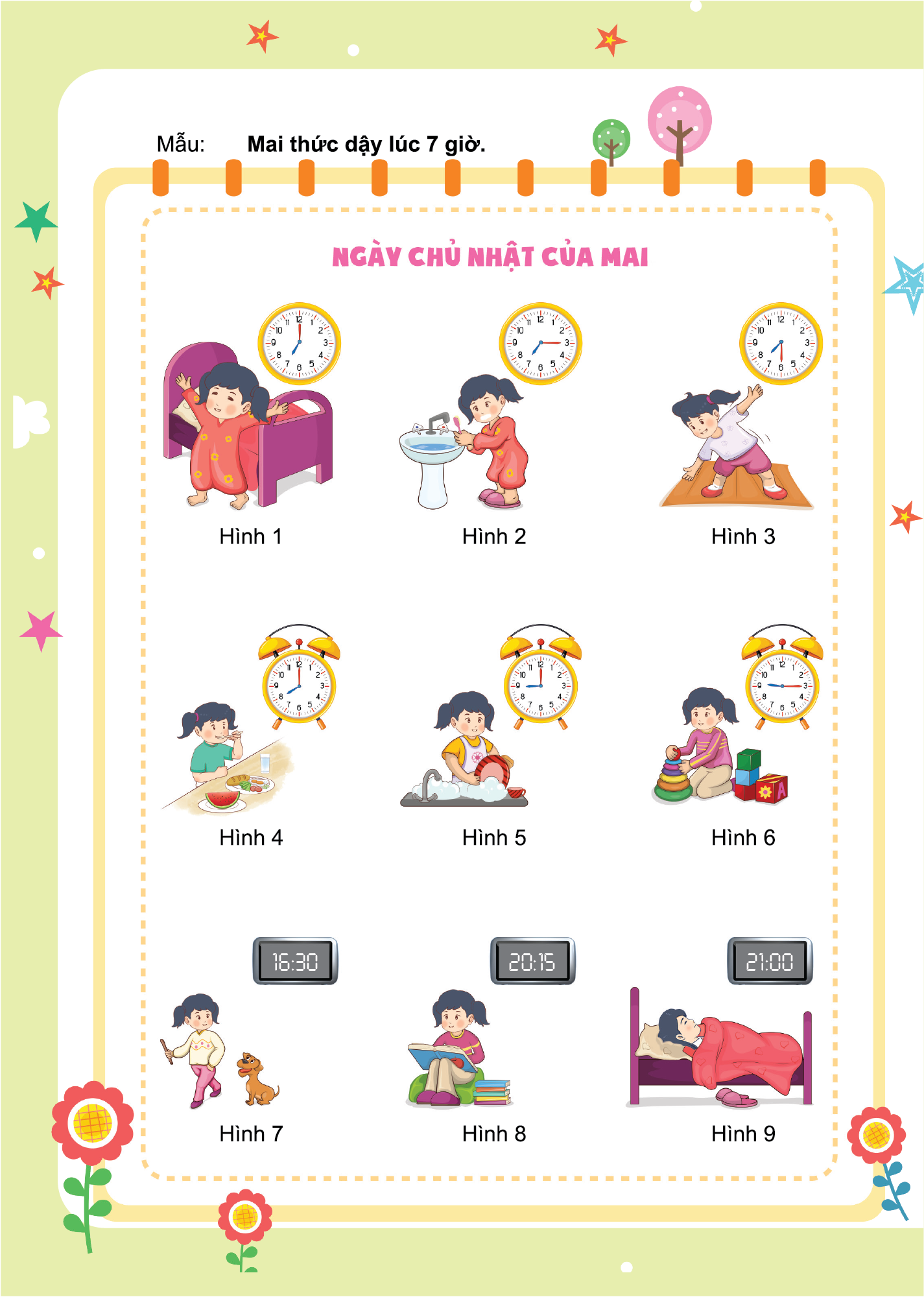 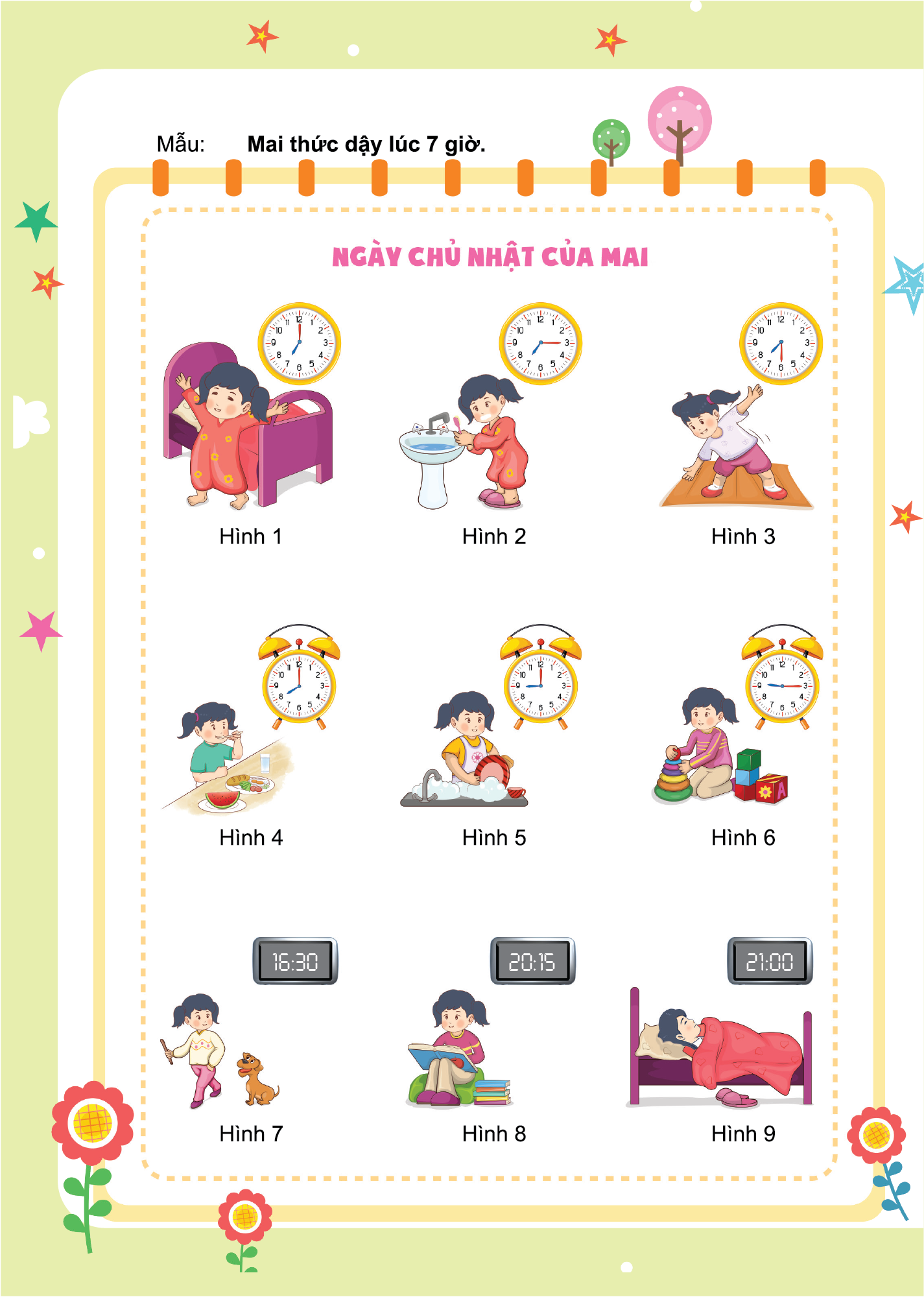 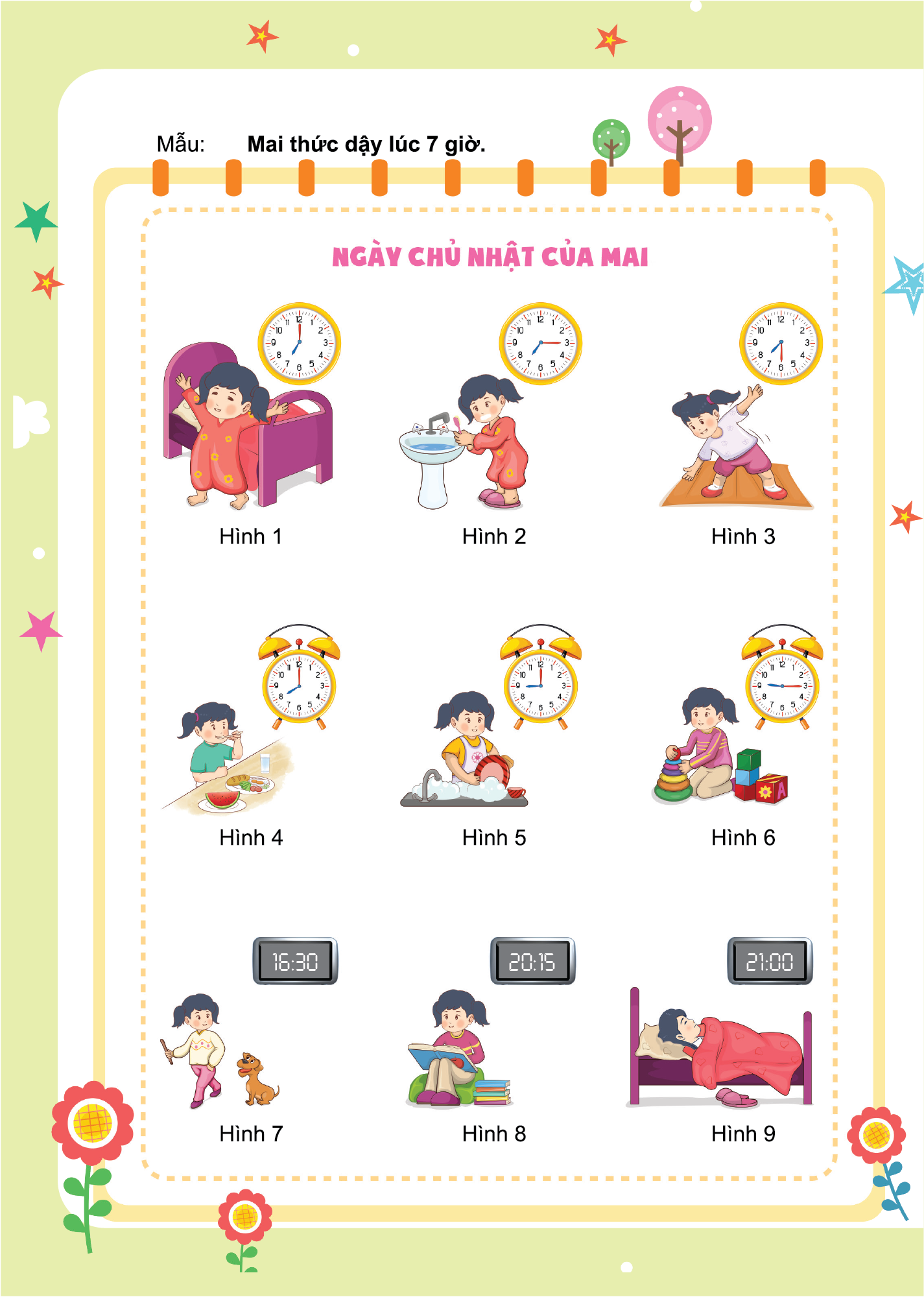 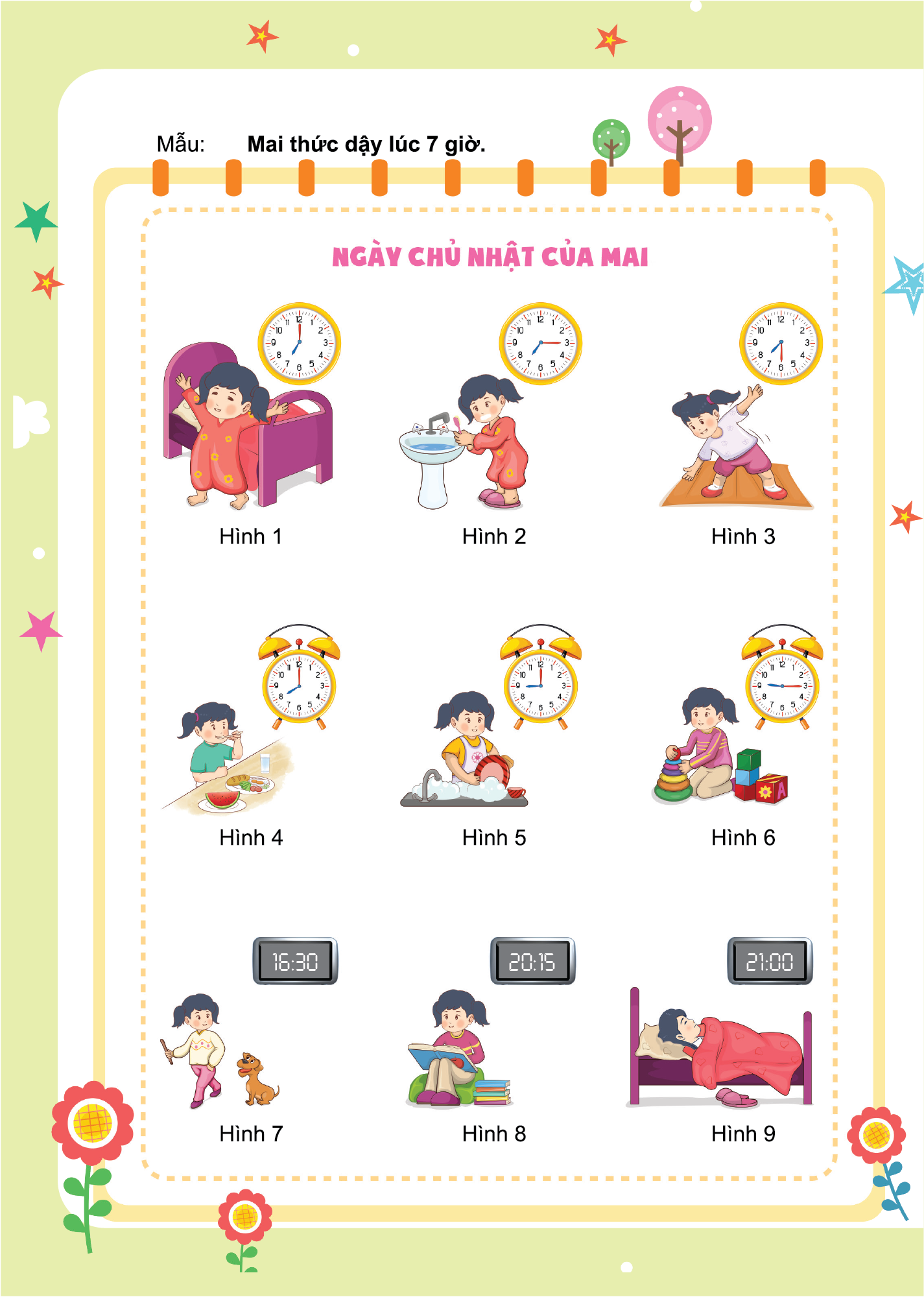 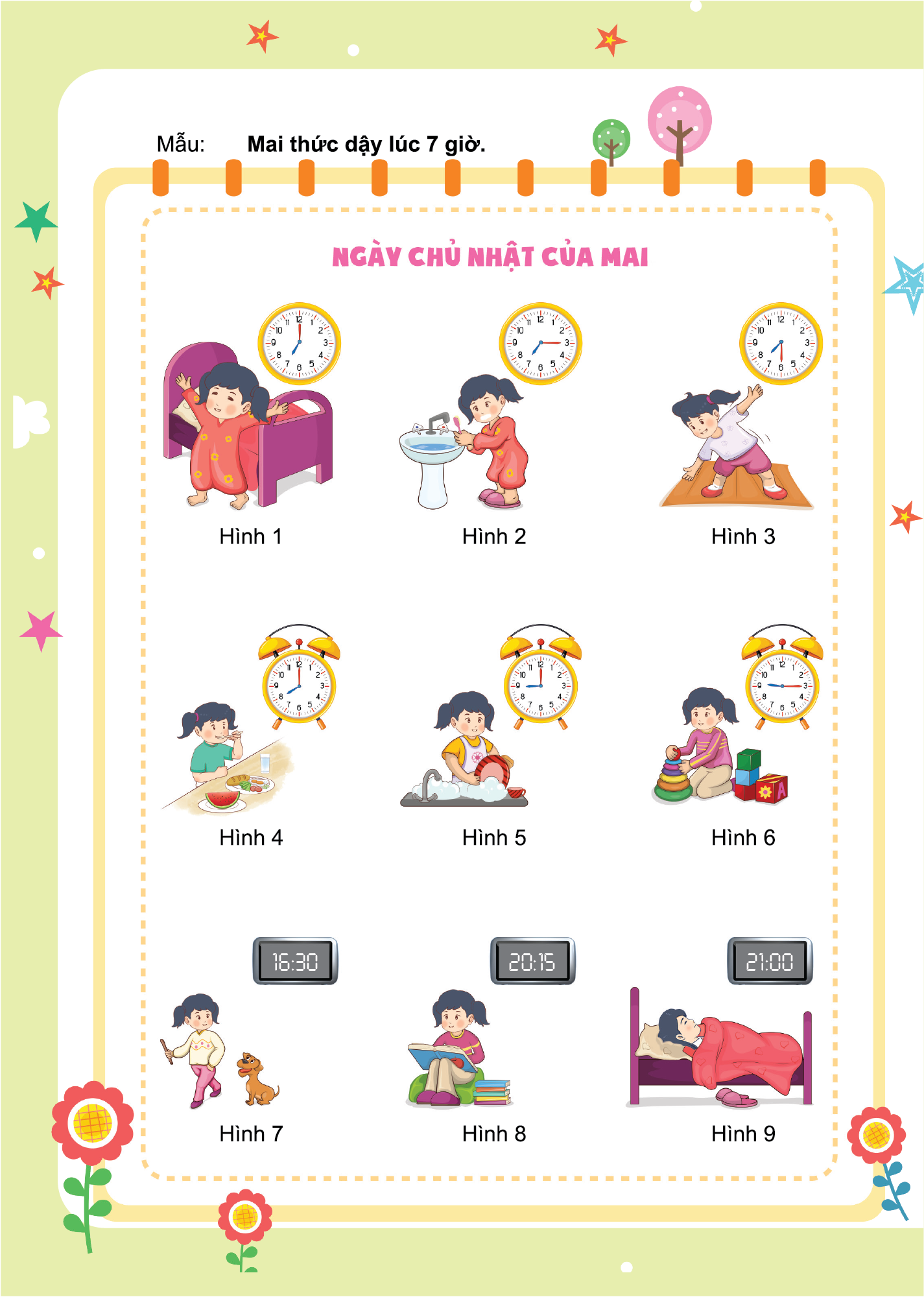 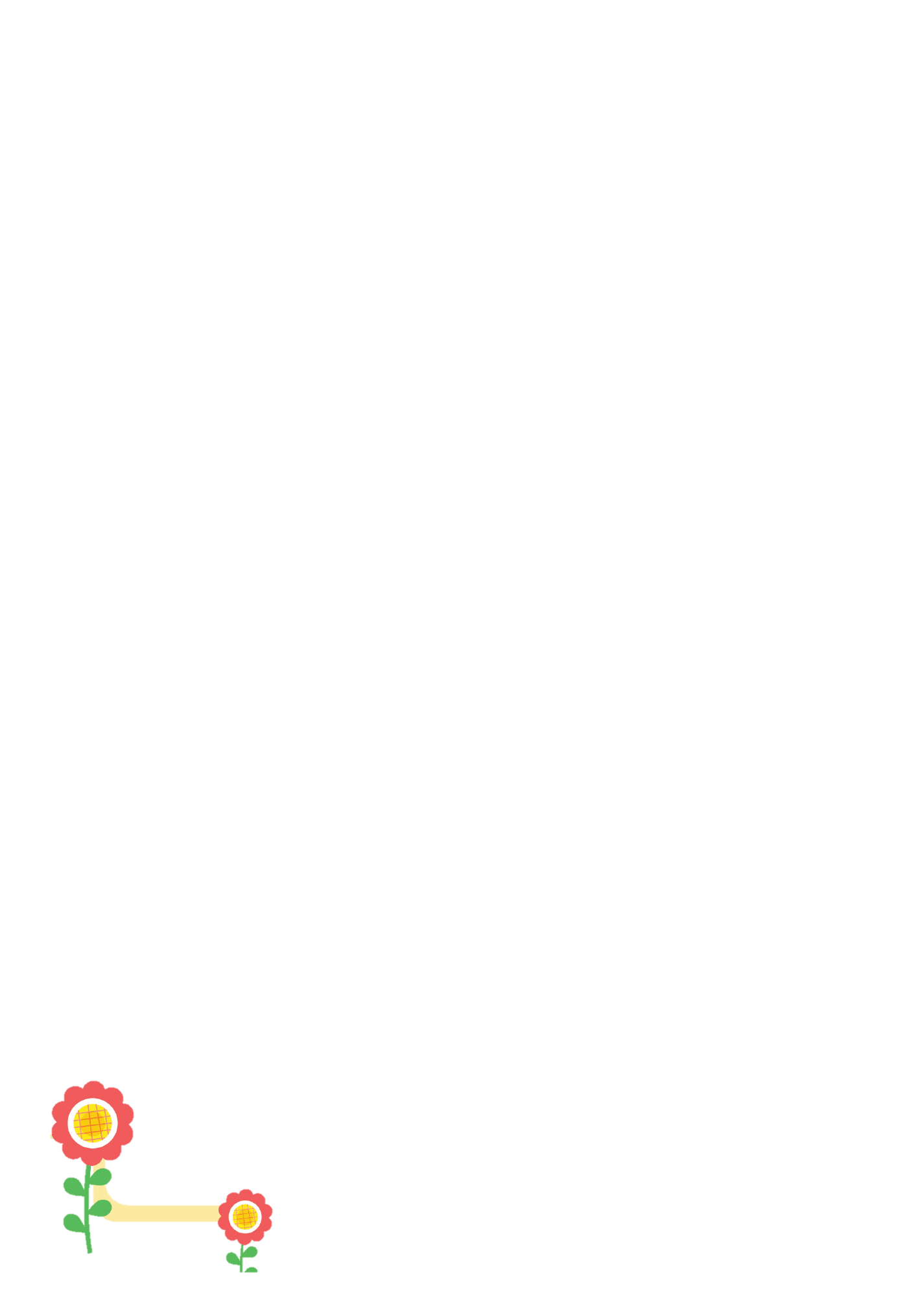 Mai đánh răng lúc 7 giờ 15 phút.
Mai tập thể dục lúc 7 giờ 30 phút.
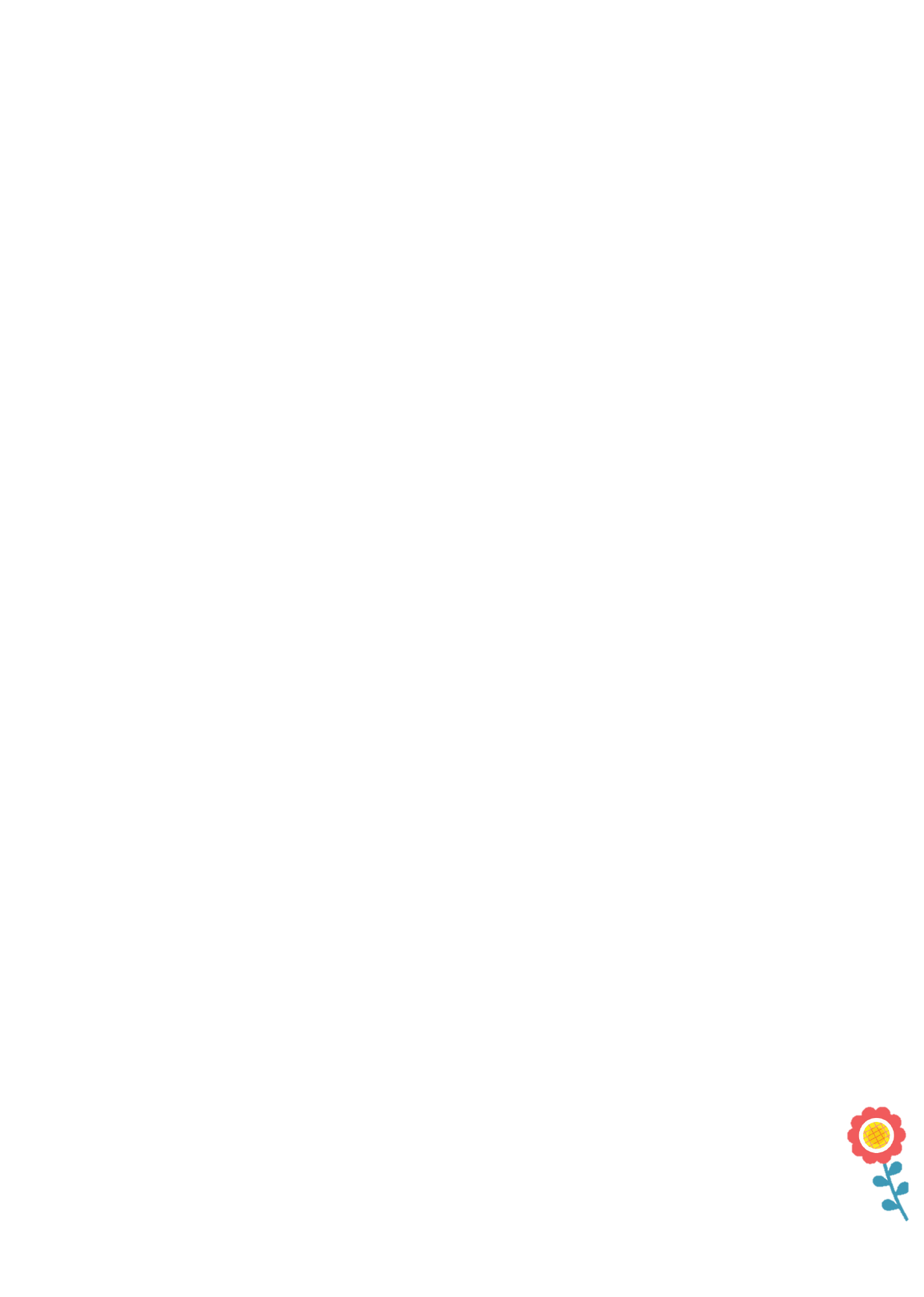 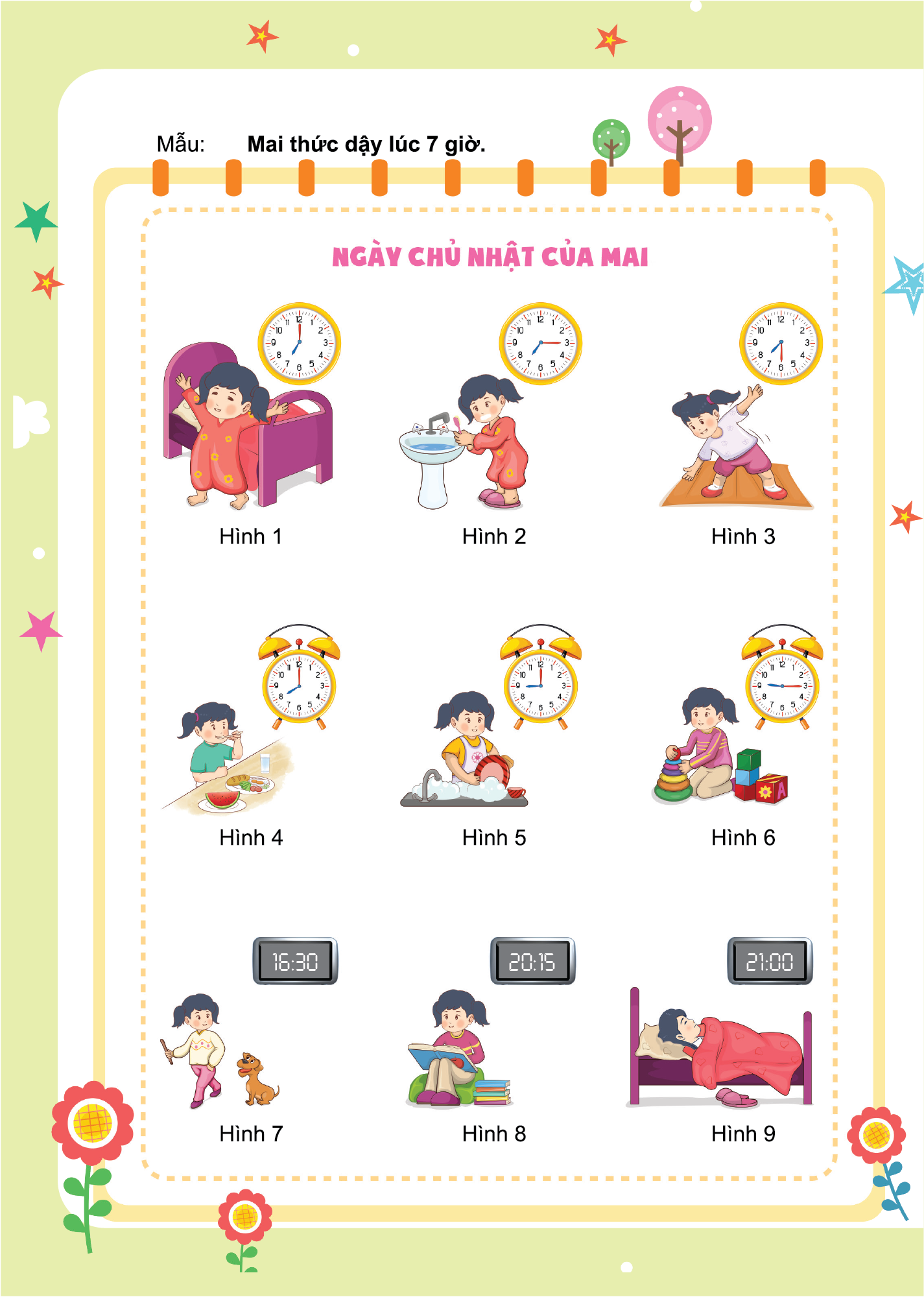 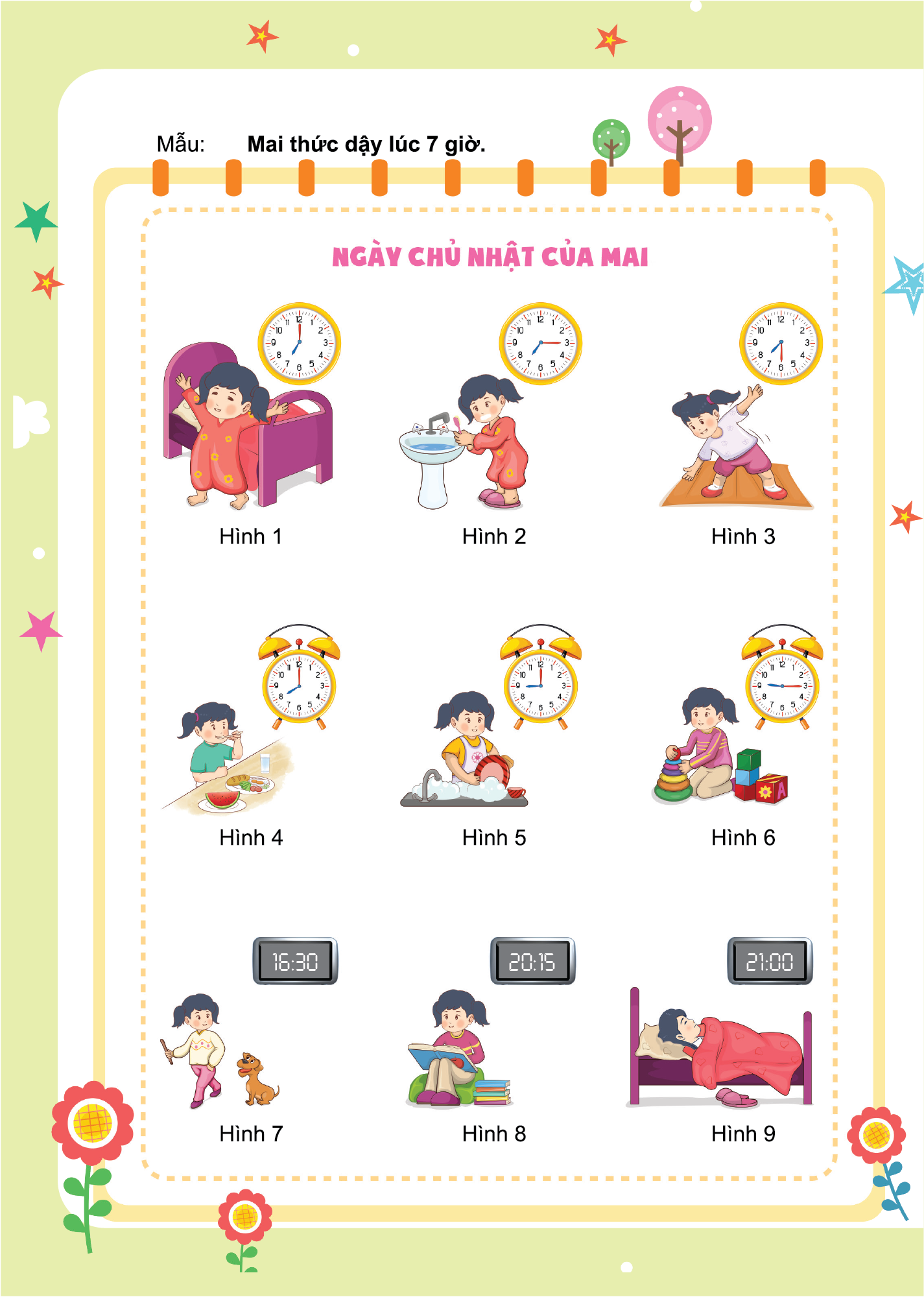 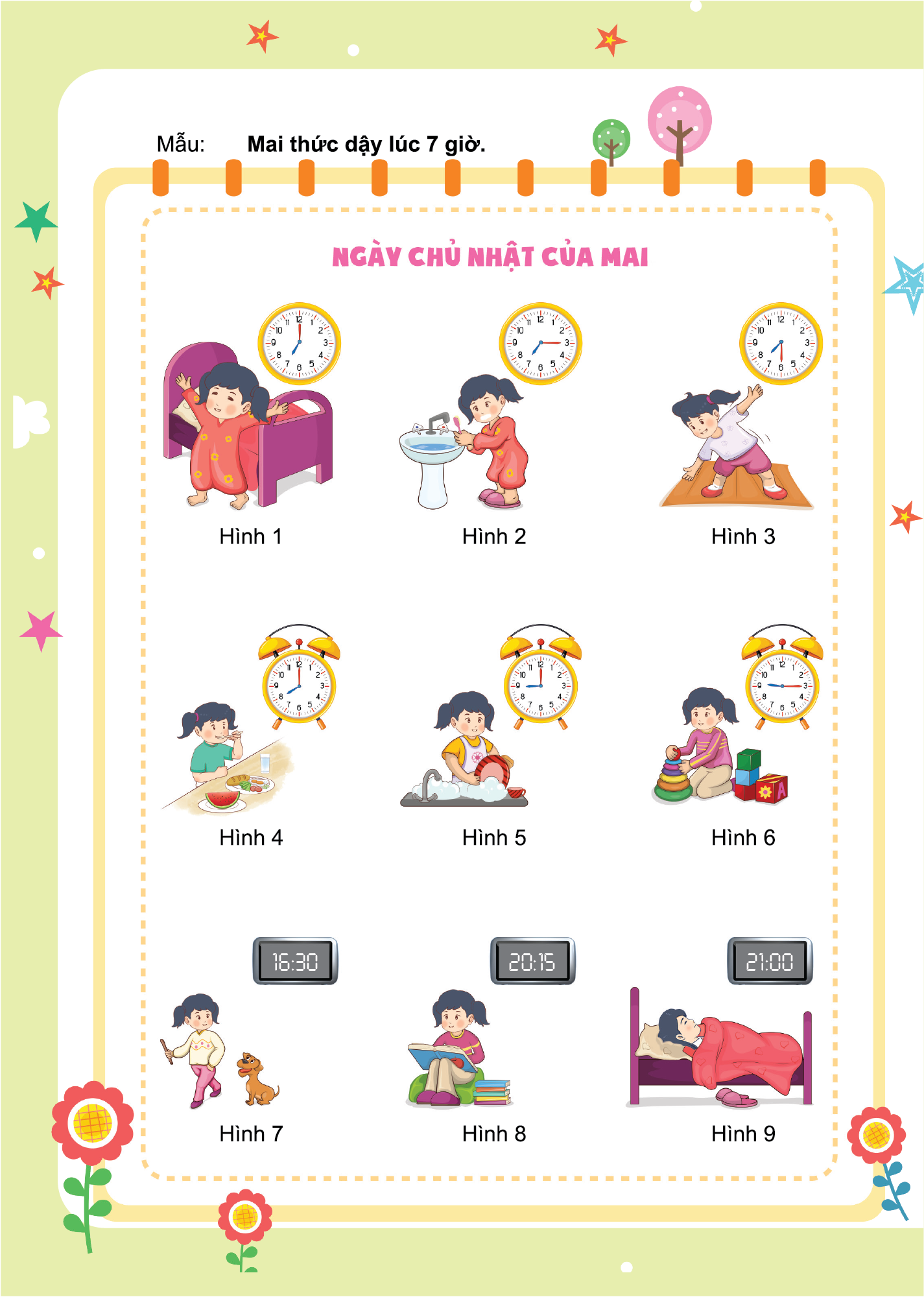 Mai chơi đồ chơi 
lúc 9 giờ 15 phút.
Mai rửa bát lúc 9 giờ.
Mai ăn sáng lúc 8 giờ.
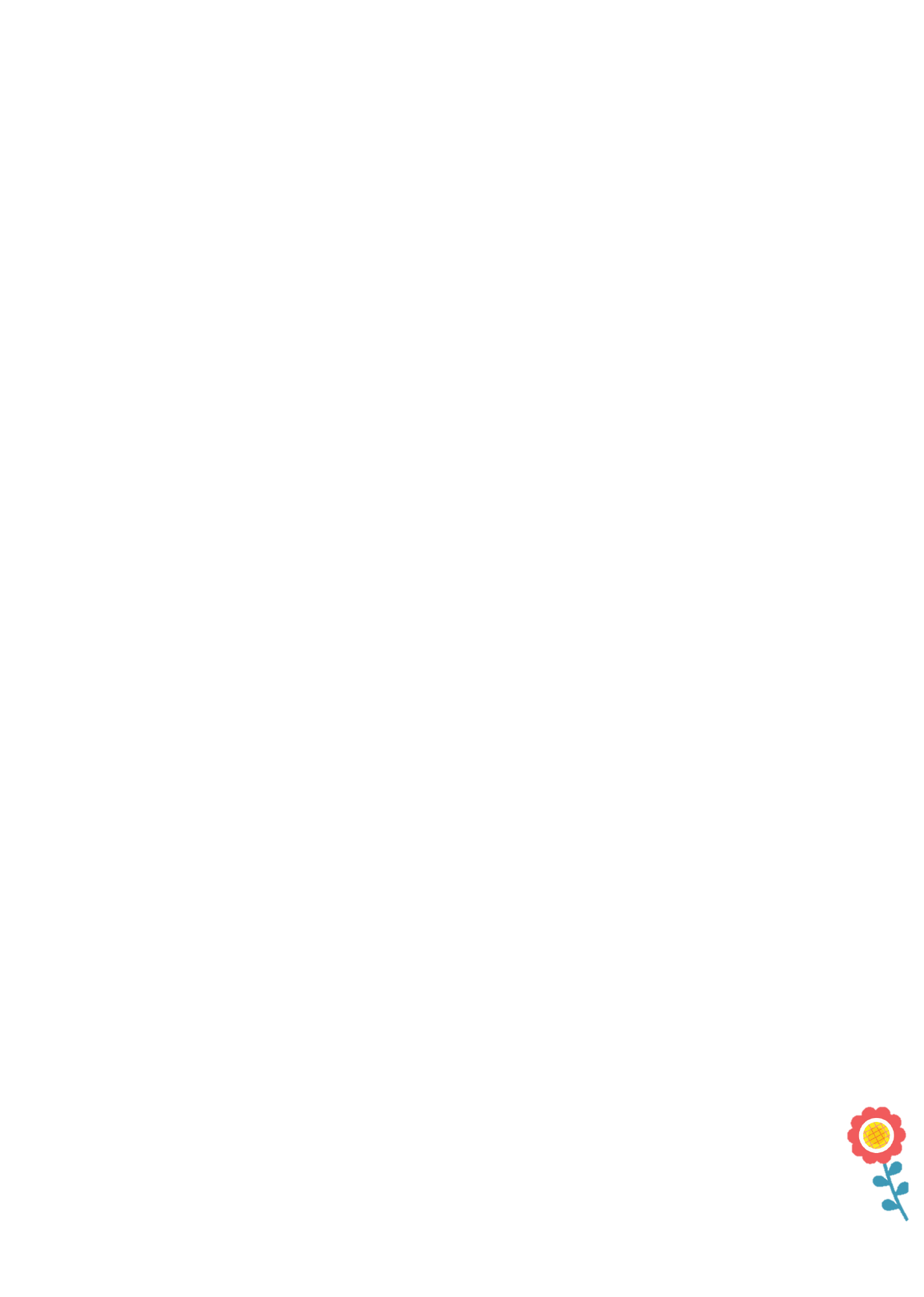 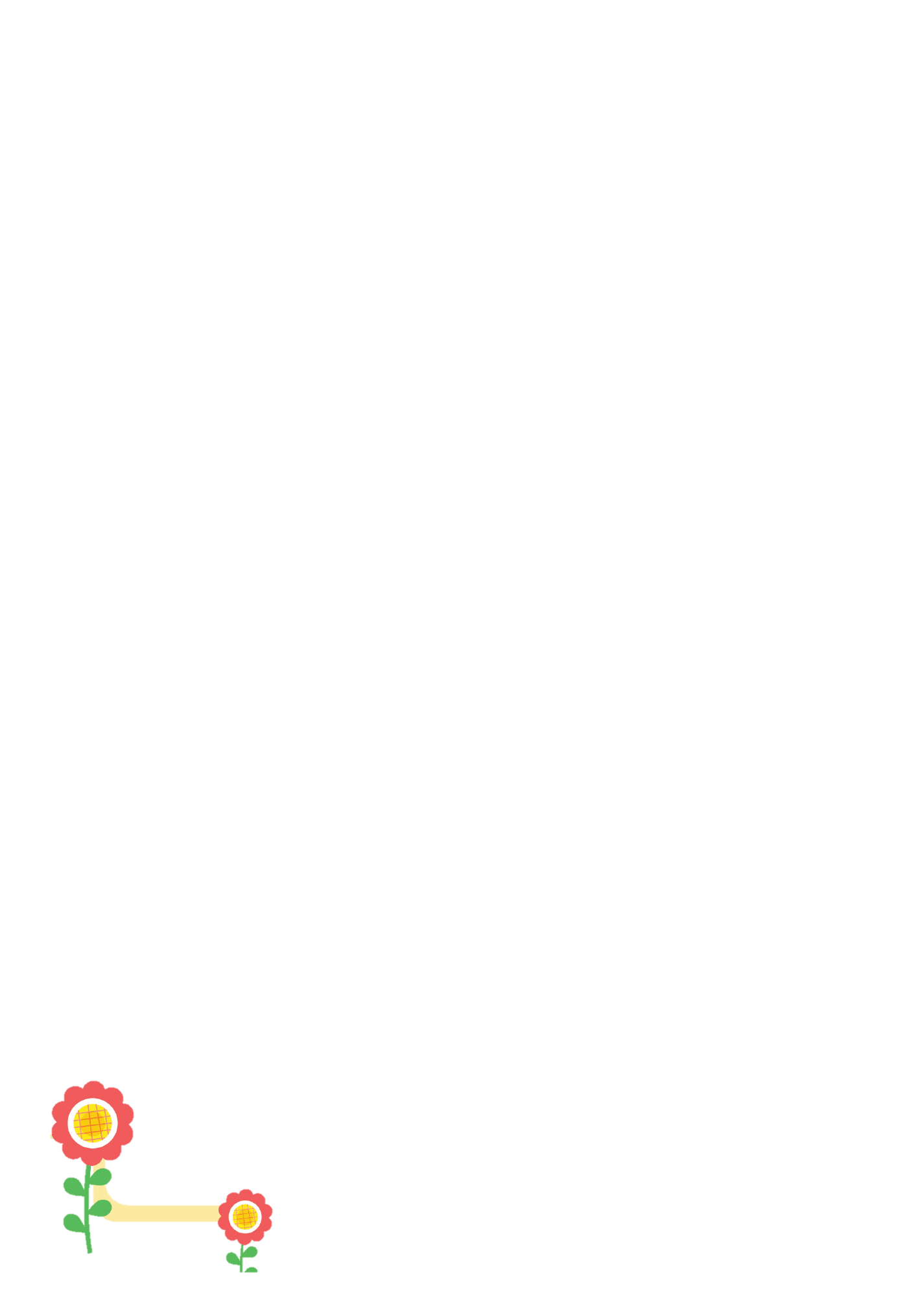 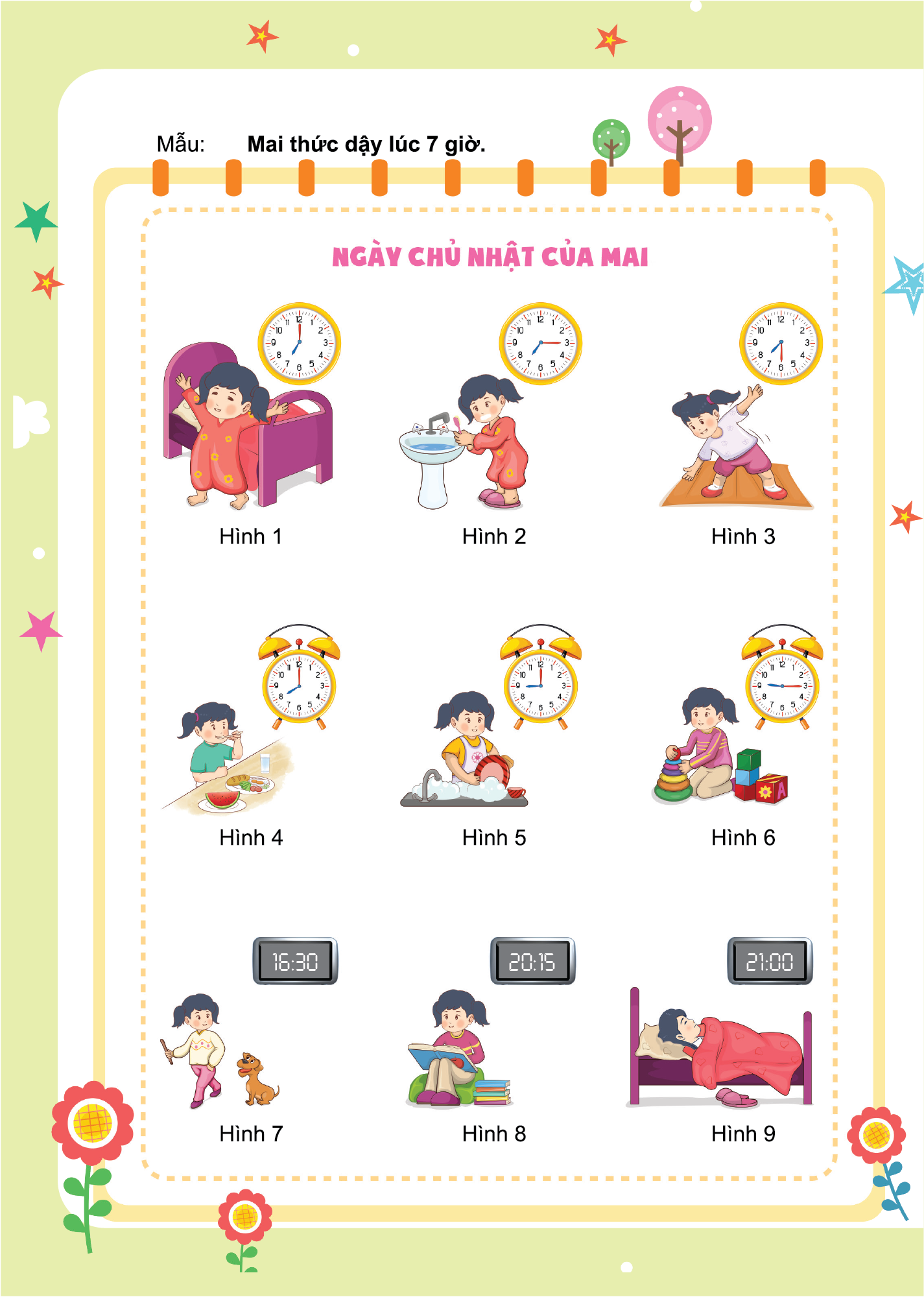 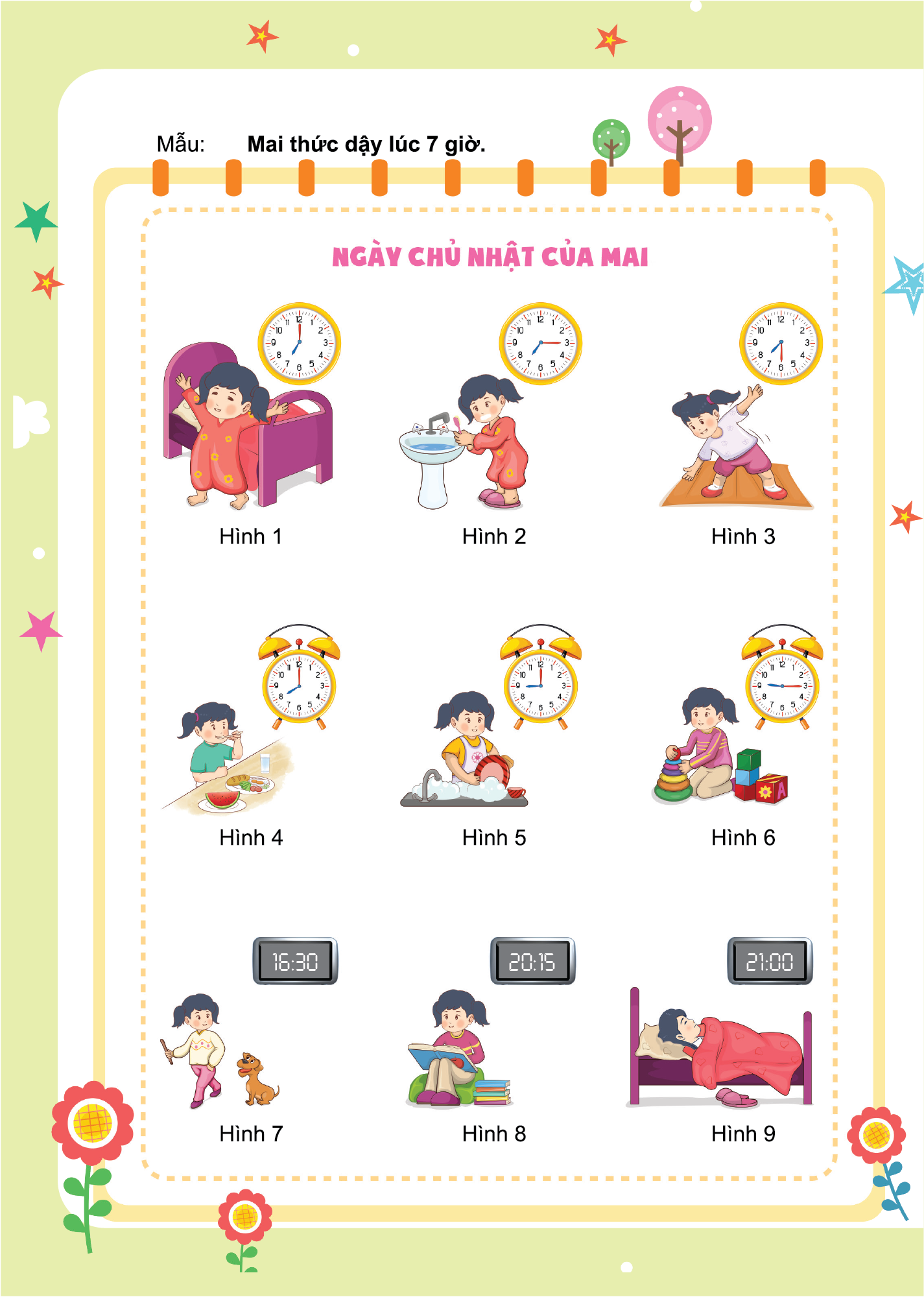 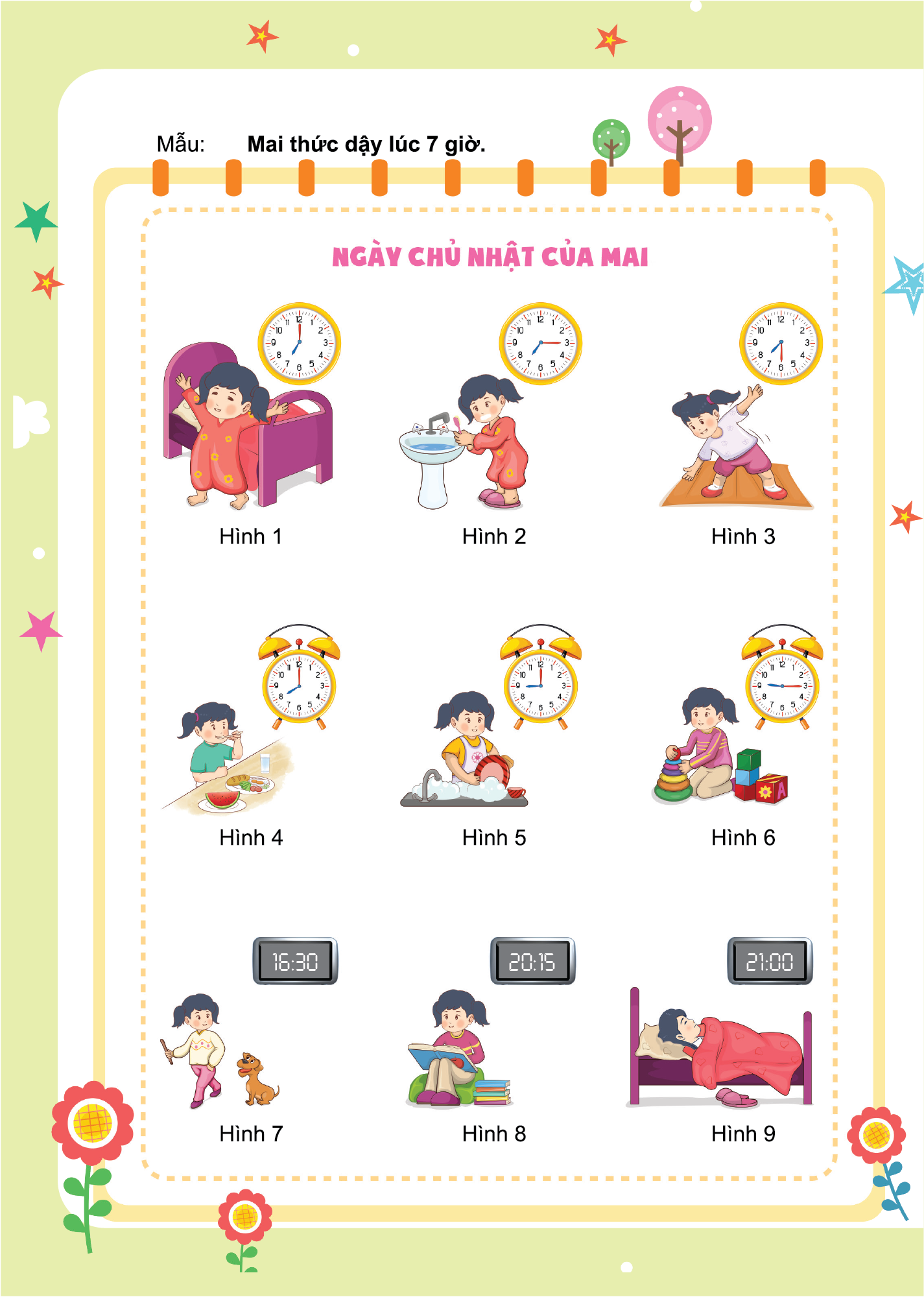 Mai dắt chó đi dạo
lúc 16 giờ 30 phút 
( hay 4 rưỡi chiều).
Mai học bài 
lúc 20 giờ 15 phút
 ( hay 8 giờ 15 phút tối).
Mai đi ngủ lúc 21 giờ
hay 9 giờ tối.
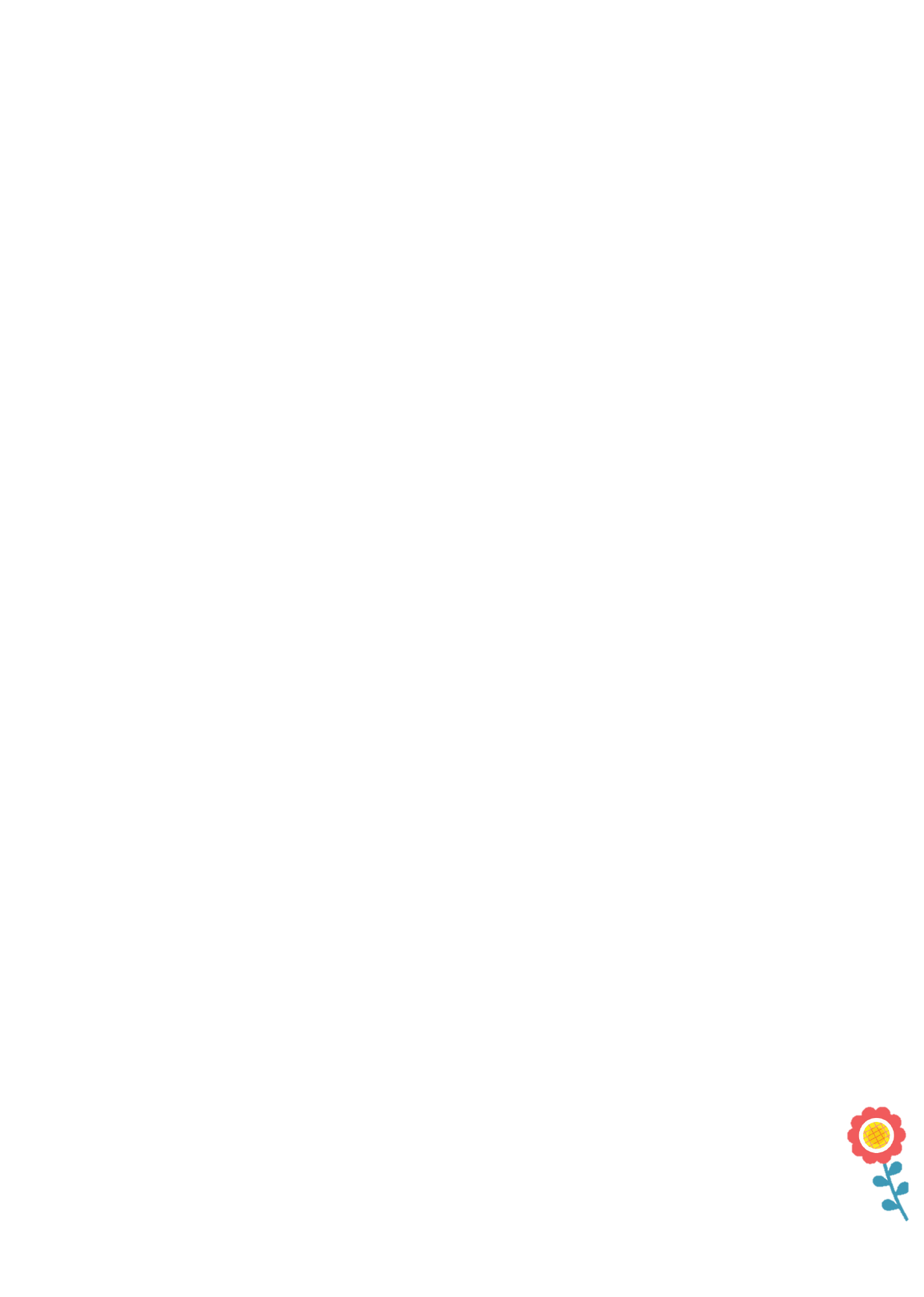 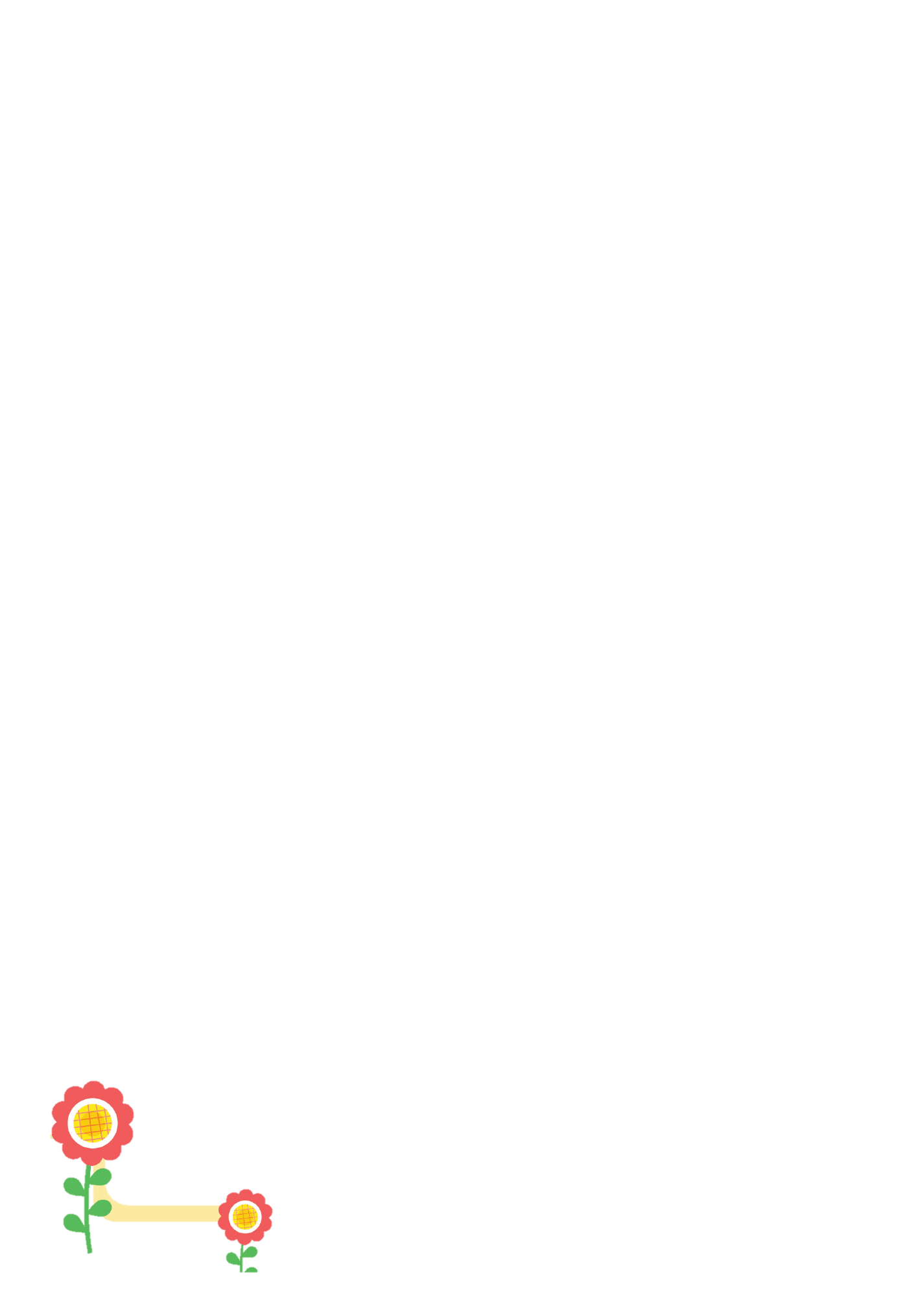 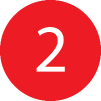 Mỗi bức tranh phù hợp với đồng hồ nào?
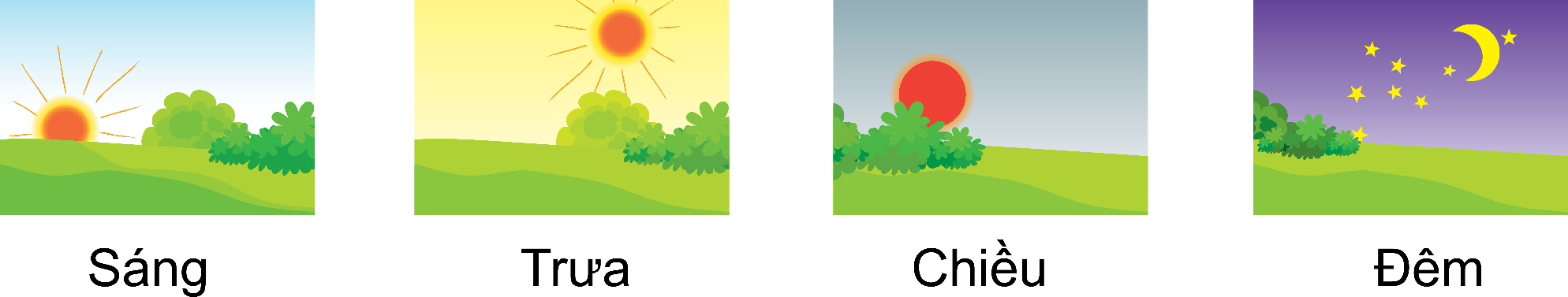 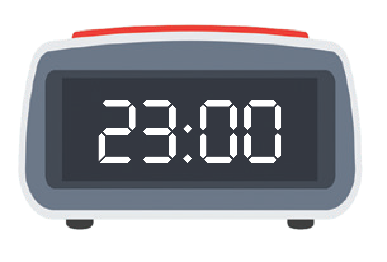 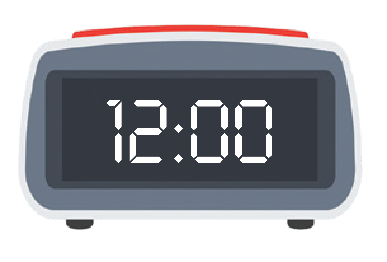 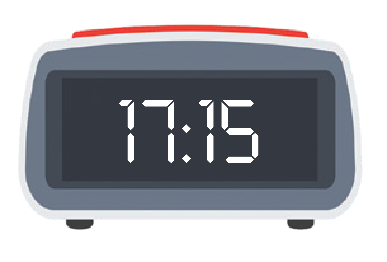 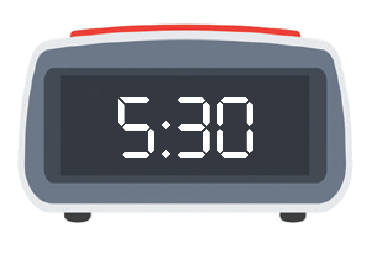 Phân biệt mặt trời và bầu trời vào các buổi trong ngày.
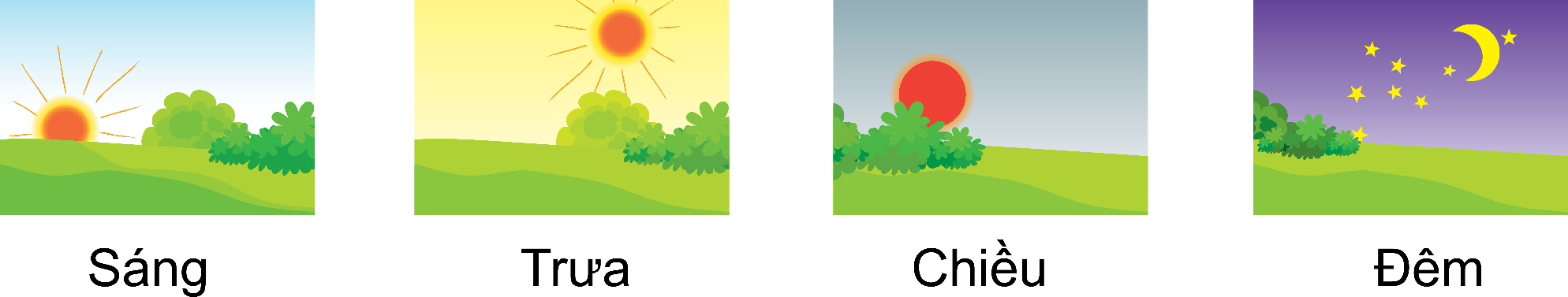 Số?
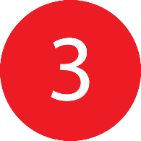 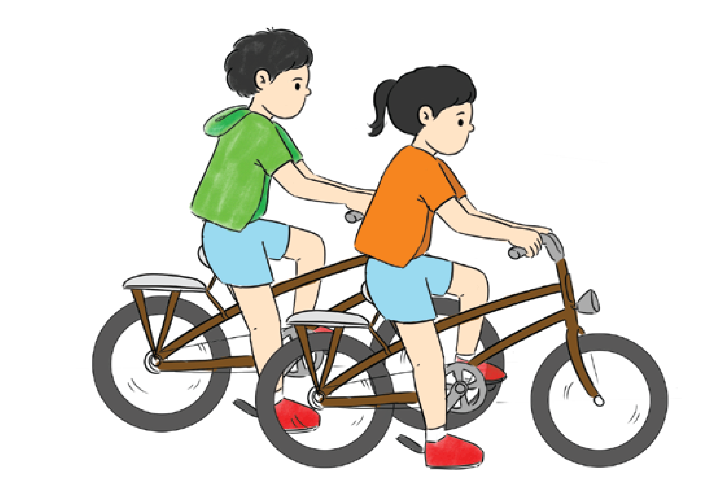 a)
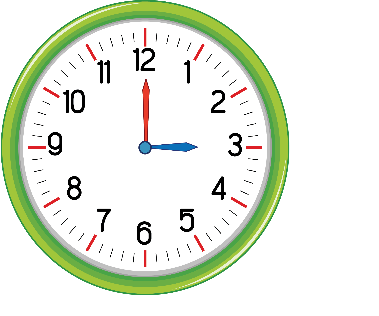 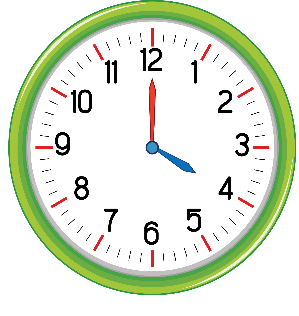 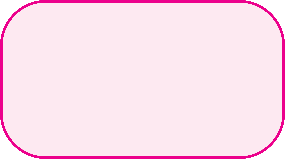 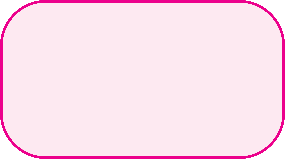 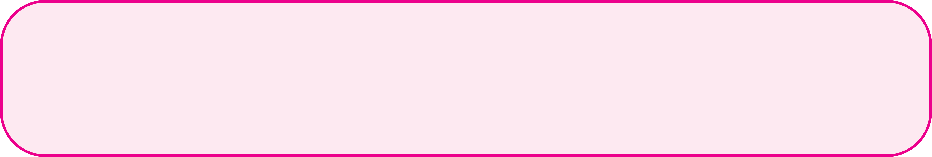 4
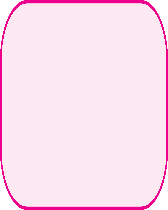 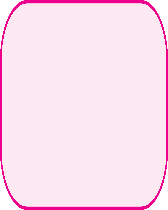 3
..?.. giờ
..?.. giờ
Các bạn đi xe đạp trong 1 giờ
Số?
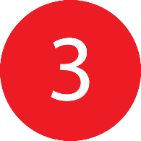 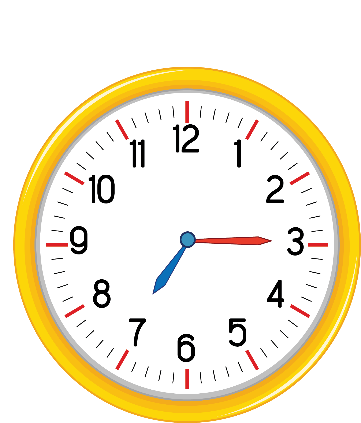 b)
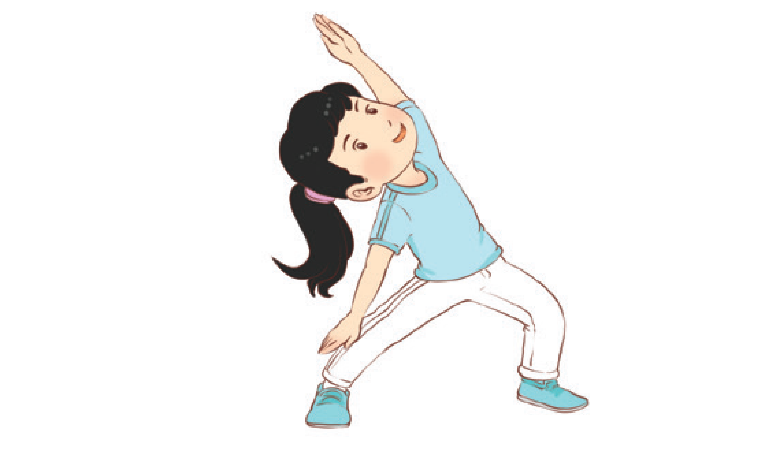 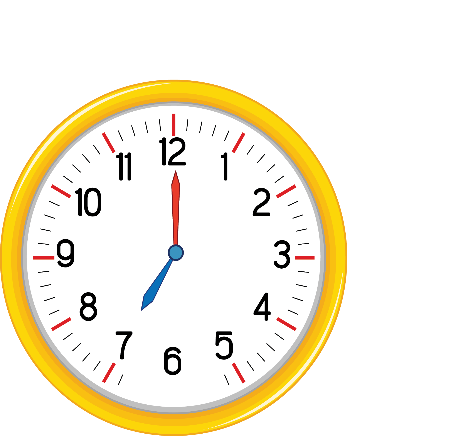 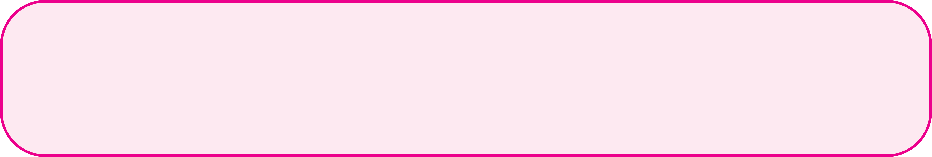 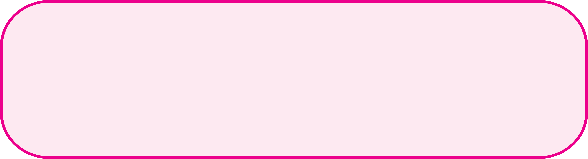 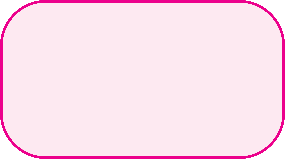 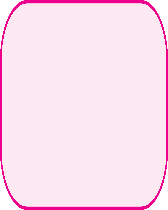 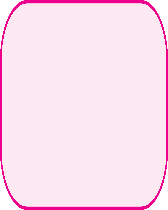 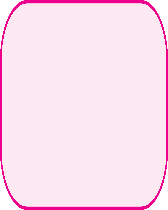 15
7
7
Bạn tập thể dục trong 15 phút
..?.. giờ ..?.. phút
..?.. giờ
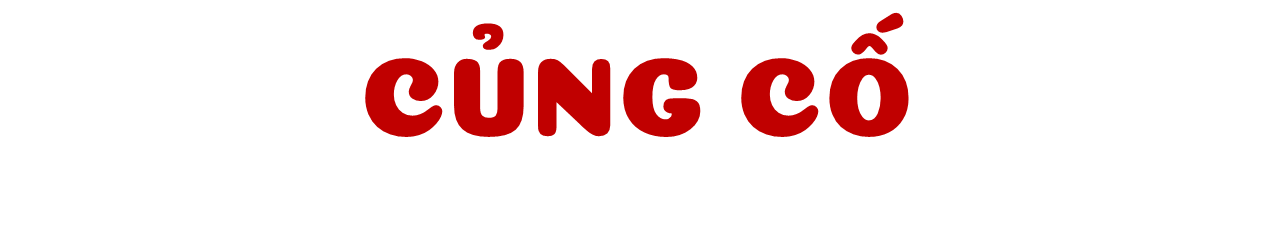 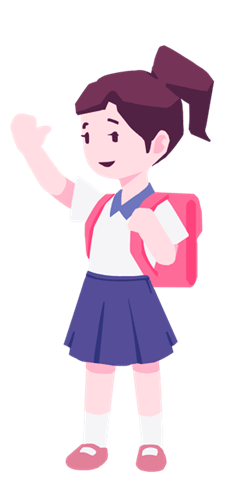 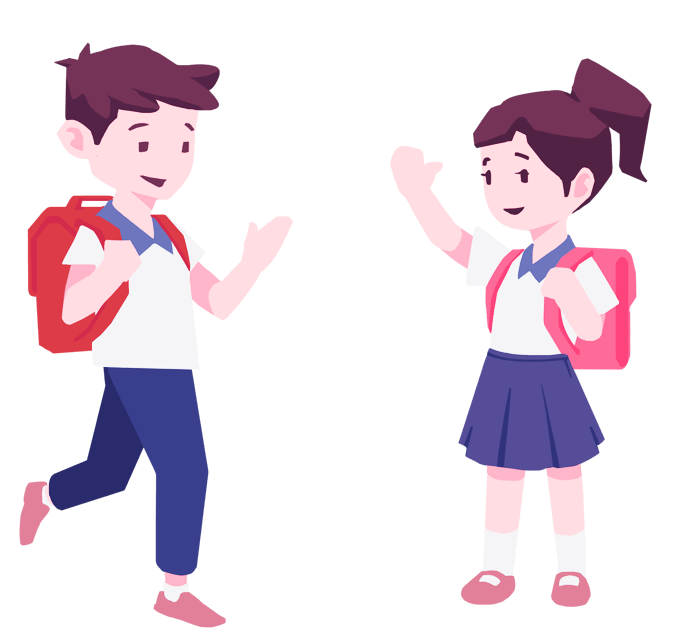 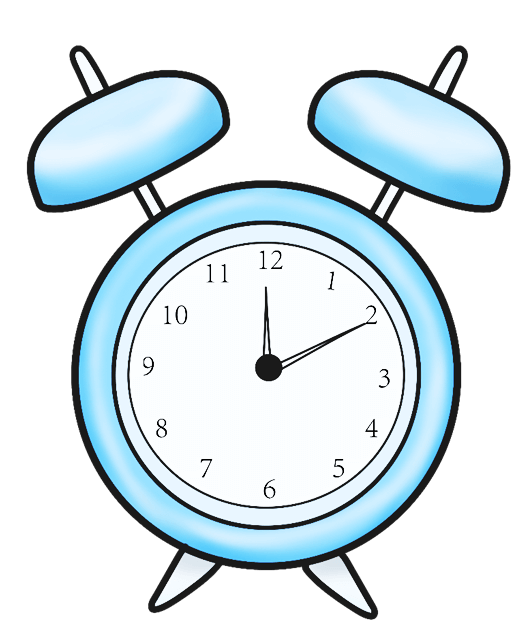 Điền vào chỗ chấm: 
   a. Bố em đi làm ca chiều bắt đầu từ 14 giờ hay .....................đến 22 giờ hay ............

   b. Hằng ngày em thường đi ngủ lúc 9 giờ rưỡi hay .............................
2 giờ chiều
10 giờ đêm.
21 giờ 30 phút
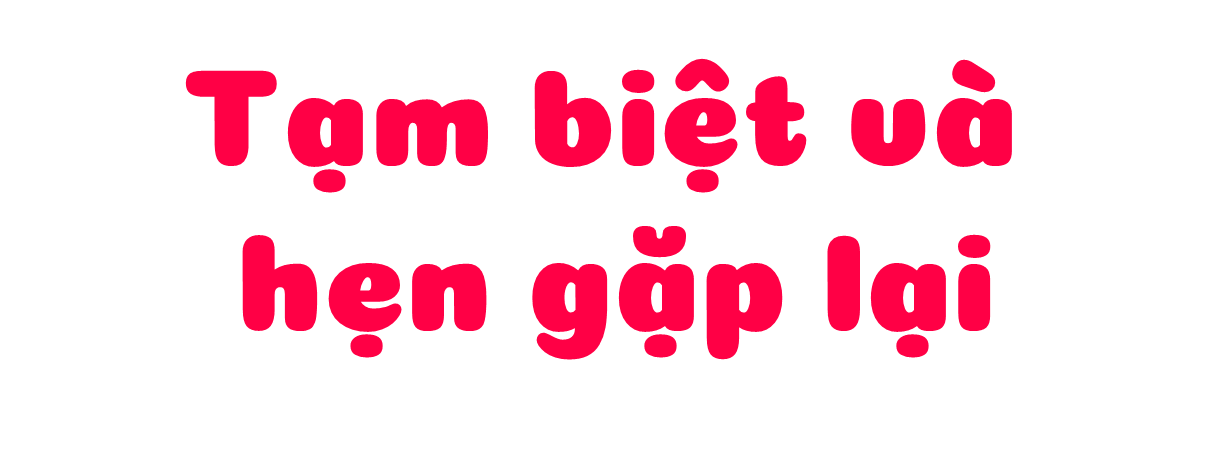 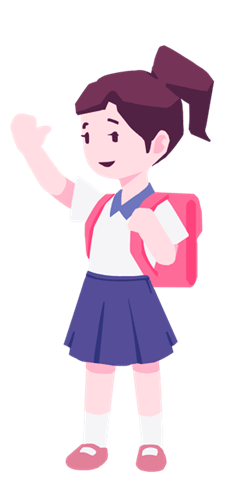 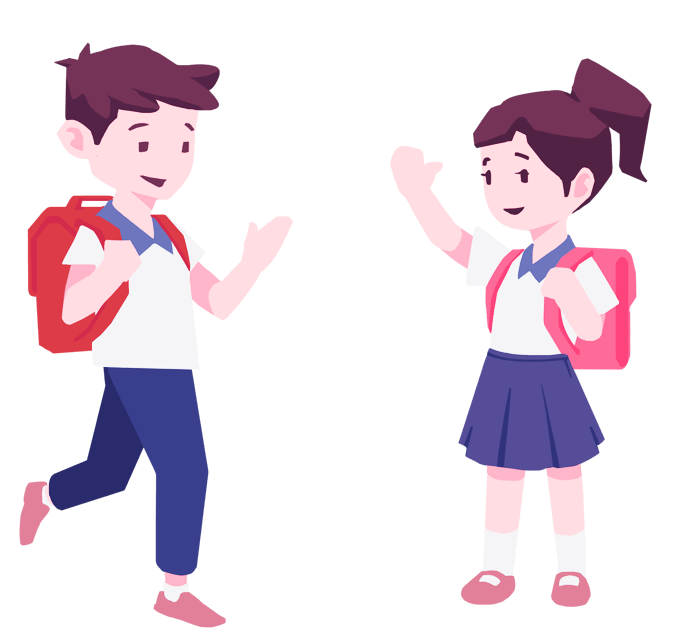 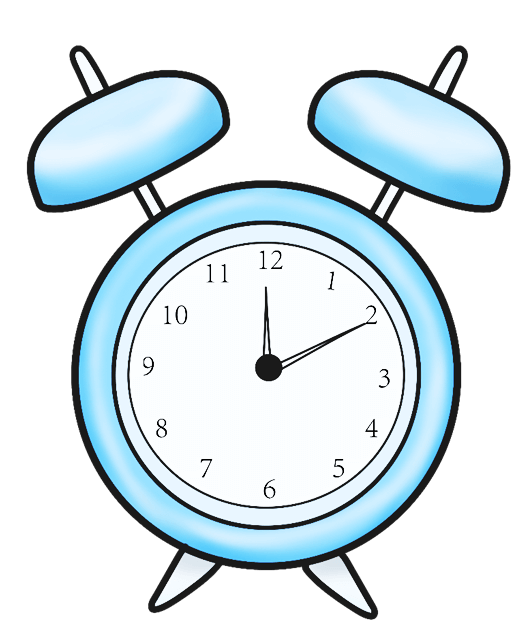 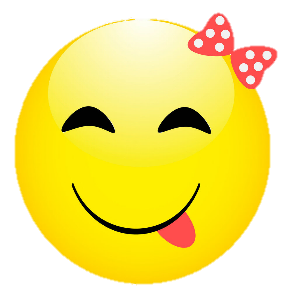 BÀI SOẠN CỦA EM LAN HƯƠNG . 
KÍNH MONG QUÝ THẦY CÔ KHÔNG SHARE VÀO CÁC HỘI NHÓM.
Thầy/Cô đăng ký lấy giáo án liên hệ link Facebook Lan Hương: https://www.facebook.com/profile.php?id=100049274364068
SĐT zalo Lan Hương: 035.447.3852